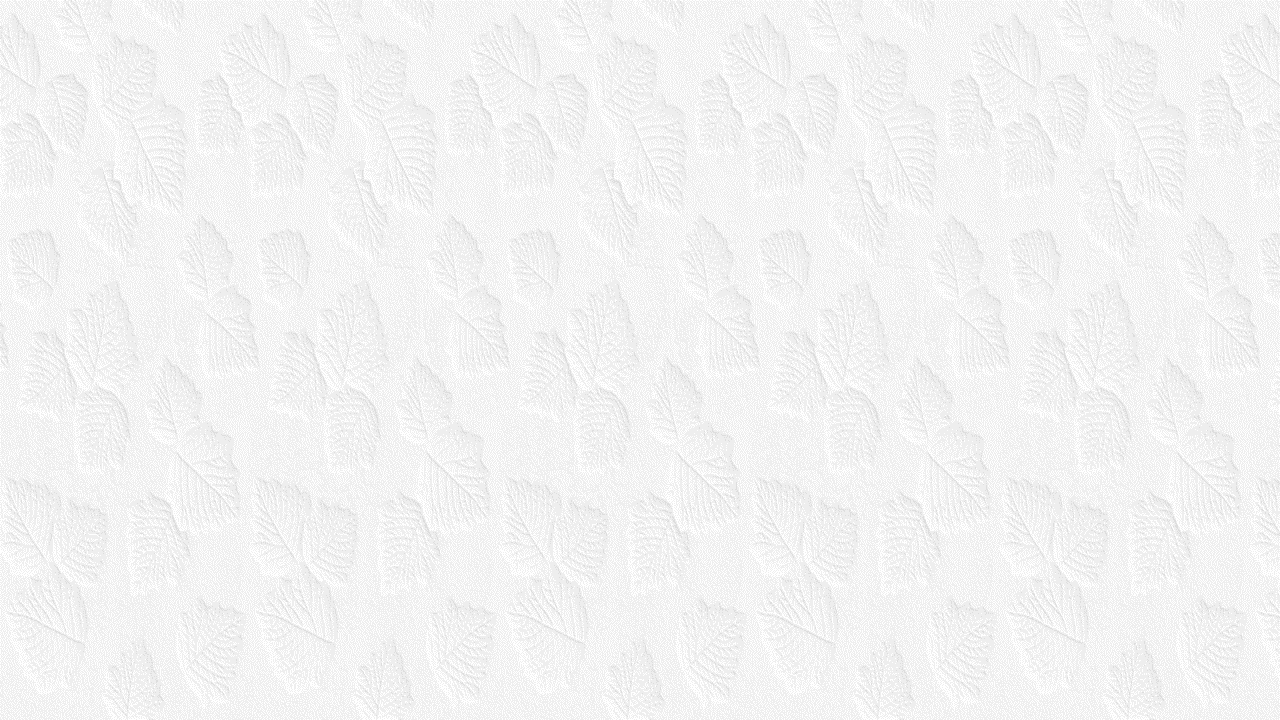 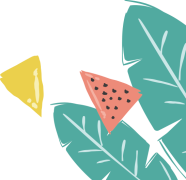 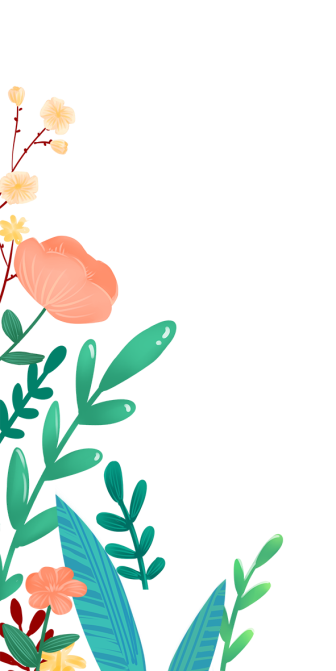 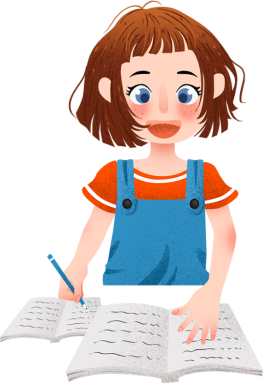 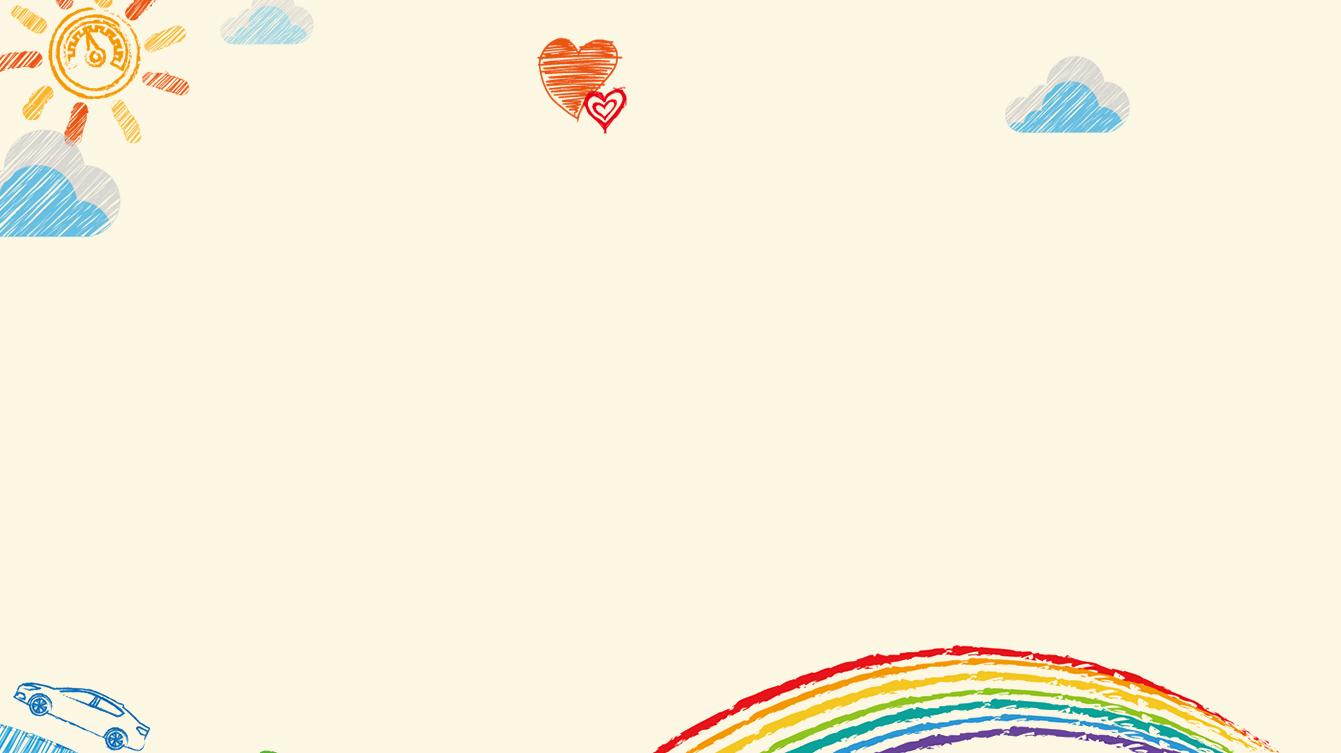 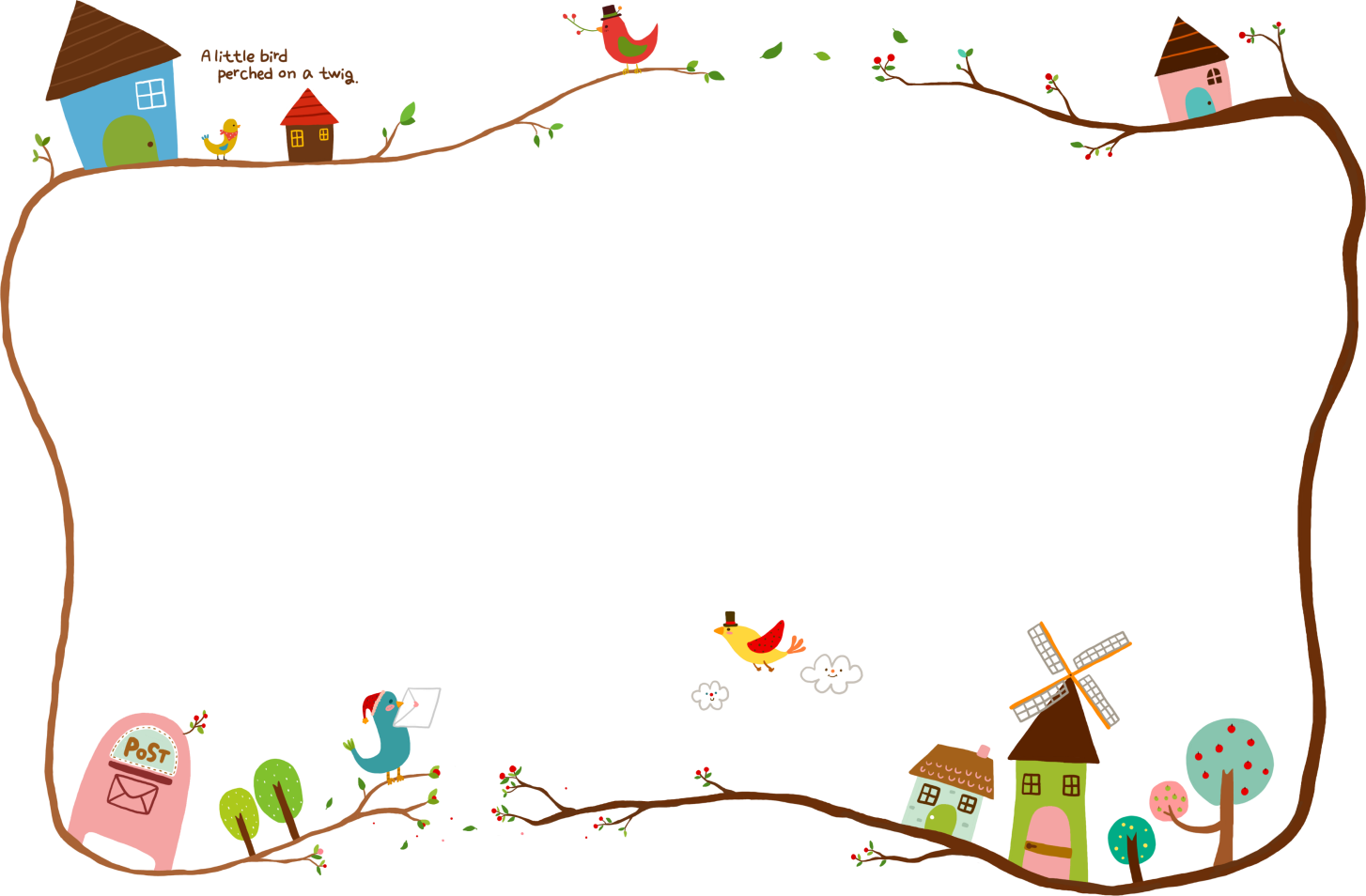 VĂN BẢN 1BẠN ĐÃ BIẾT GÌ VỀ SÓNG THẦN ?
https://www.freeppt7.com
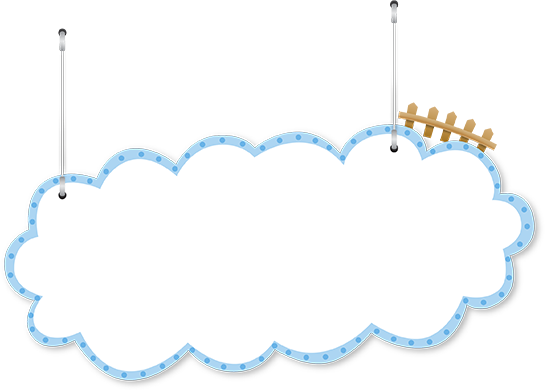 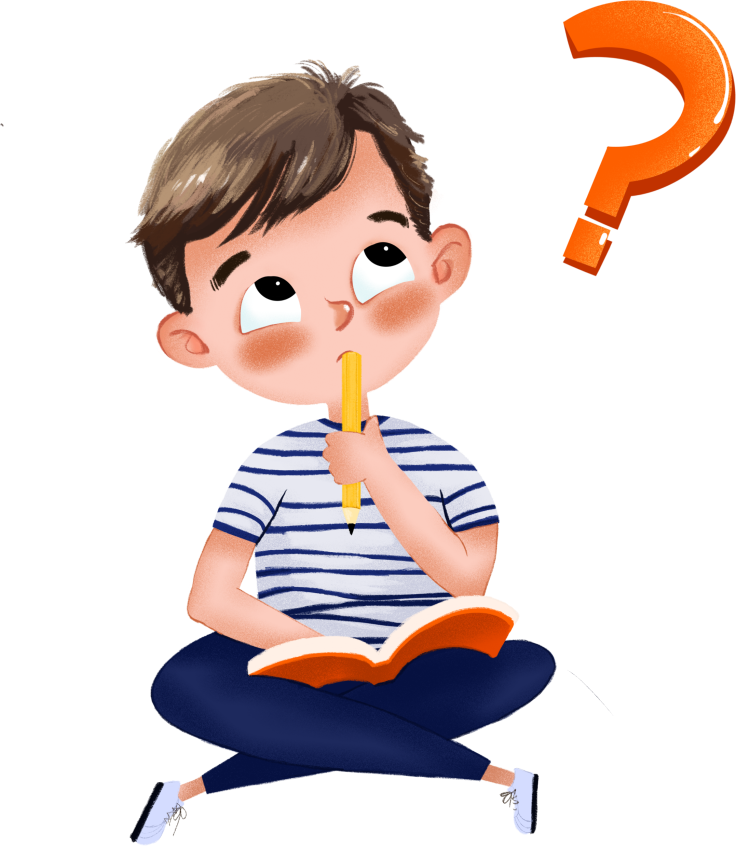 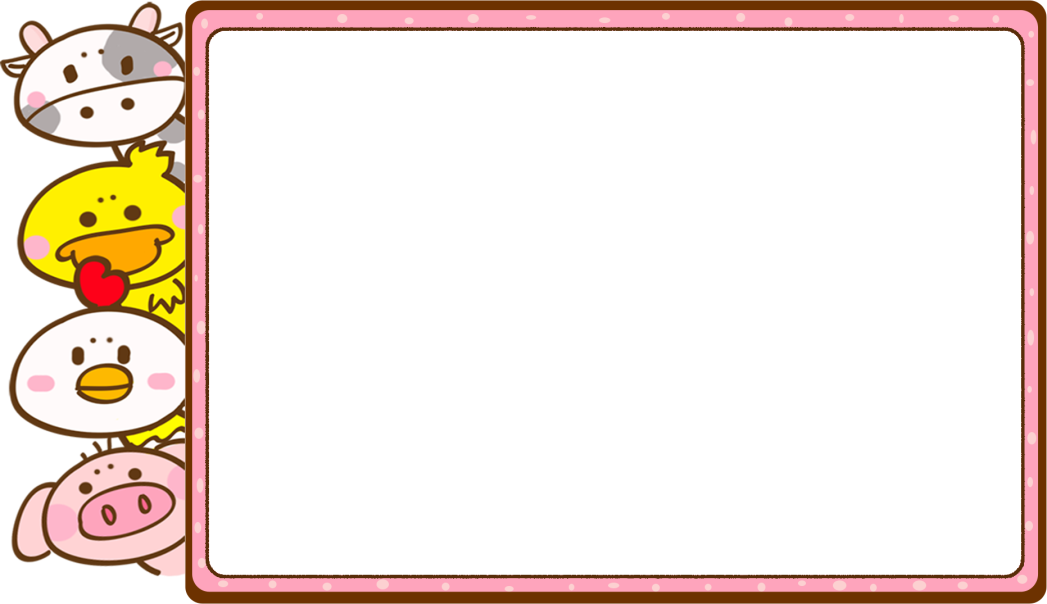 Những hiện tượng tự nhiên được xem trong video trên còn có sóng thần. Em có những hiểu biết gì về sóng thần? Hãy trình bày cho các bạn cùng hiểu.
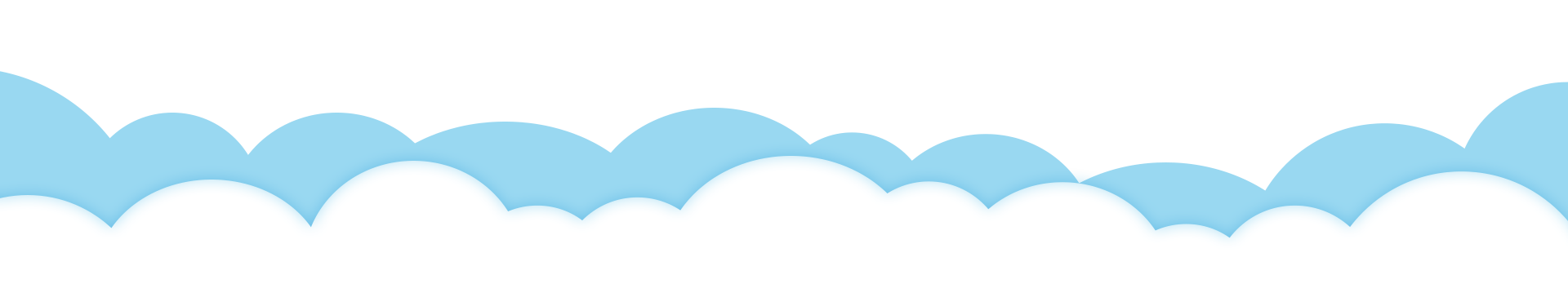 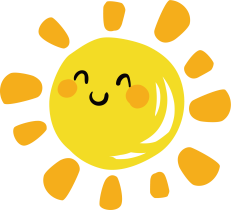 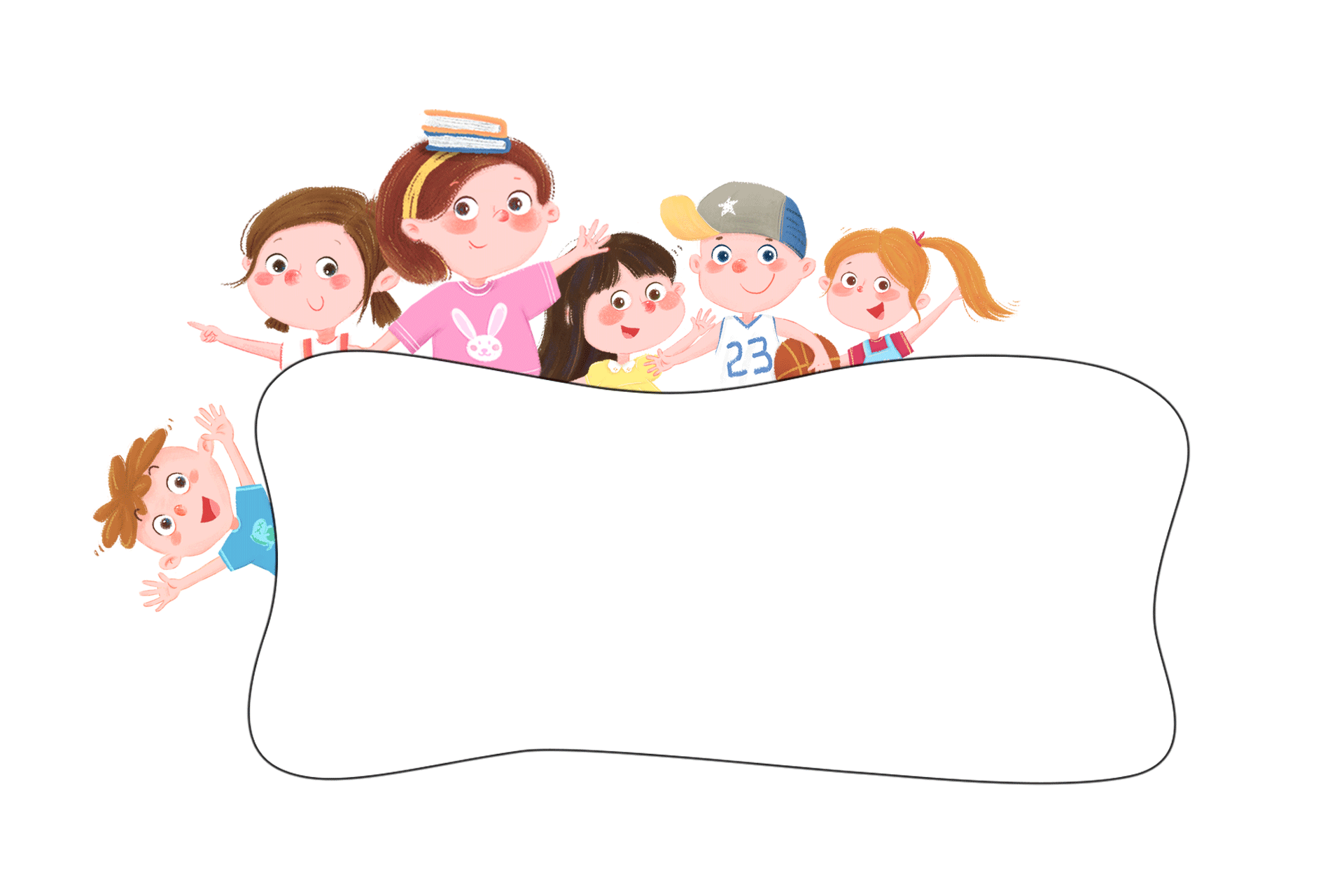 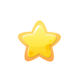 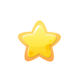 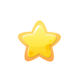 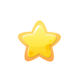 I. Trải nghiệm cùng văn bản:
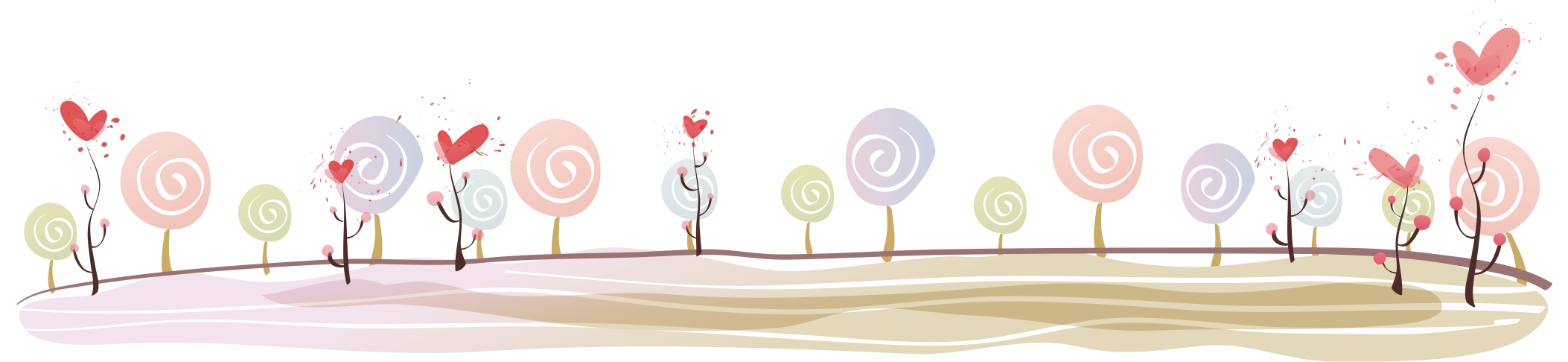 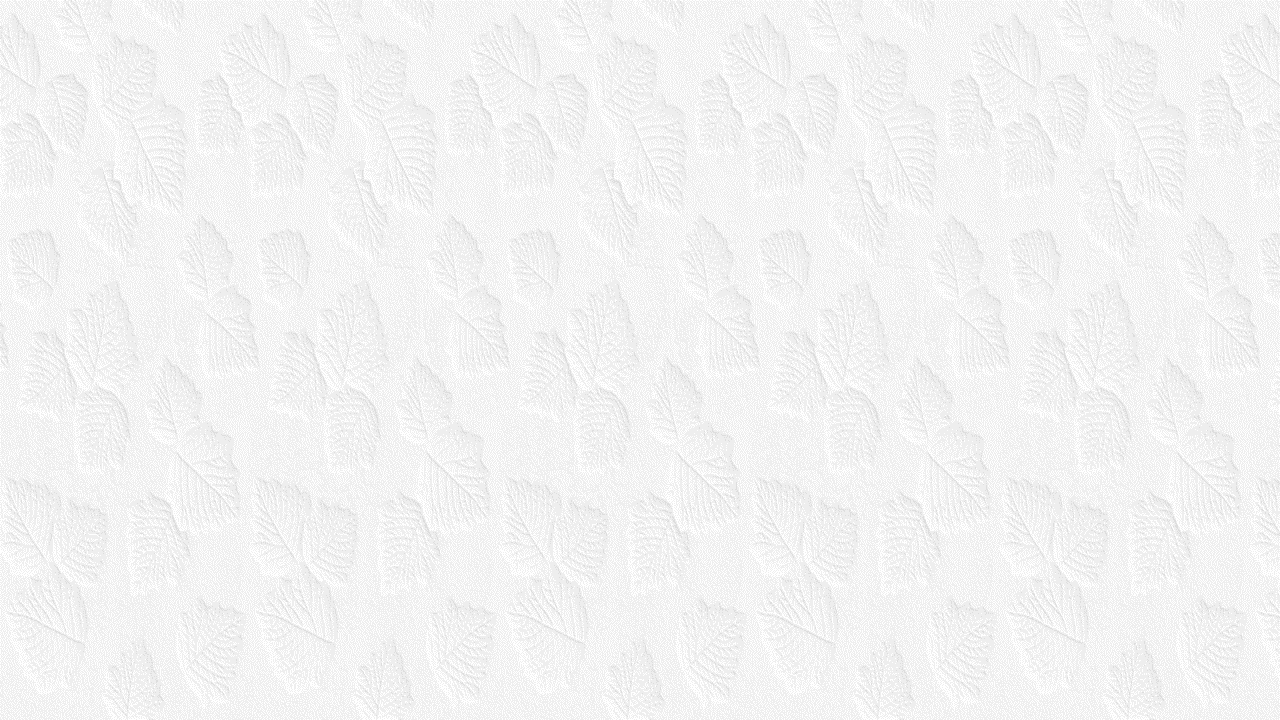 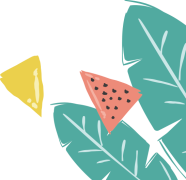 Nếu chẳng may gặp sóng thần, em sẽ làm gì để bảo vệ mình và mọi người xung quanh?
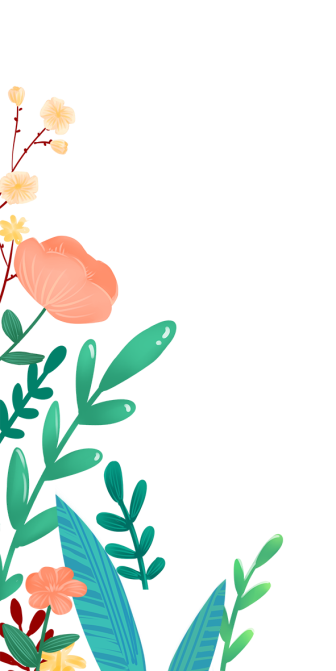 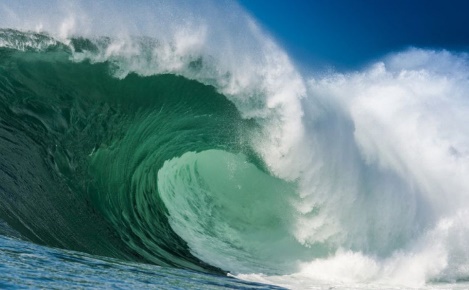 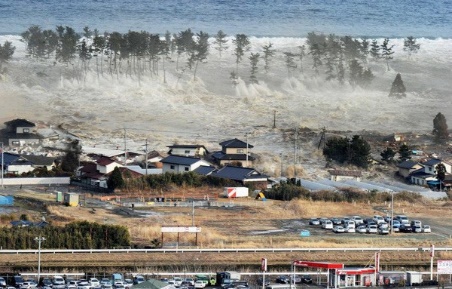 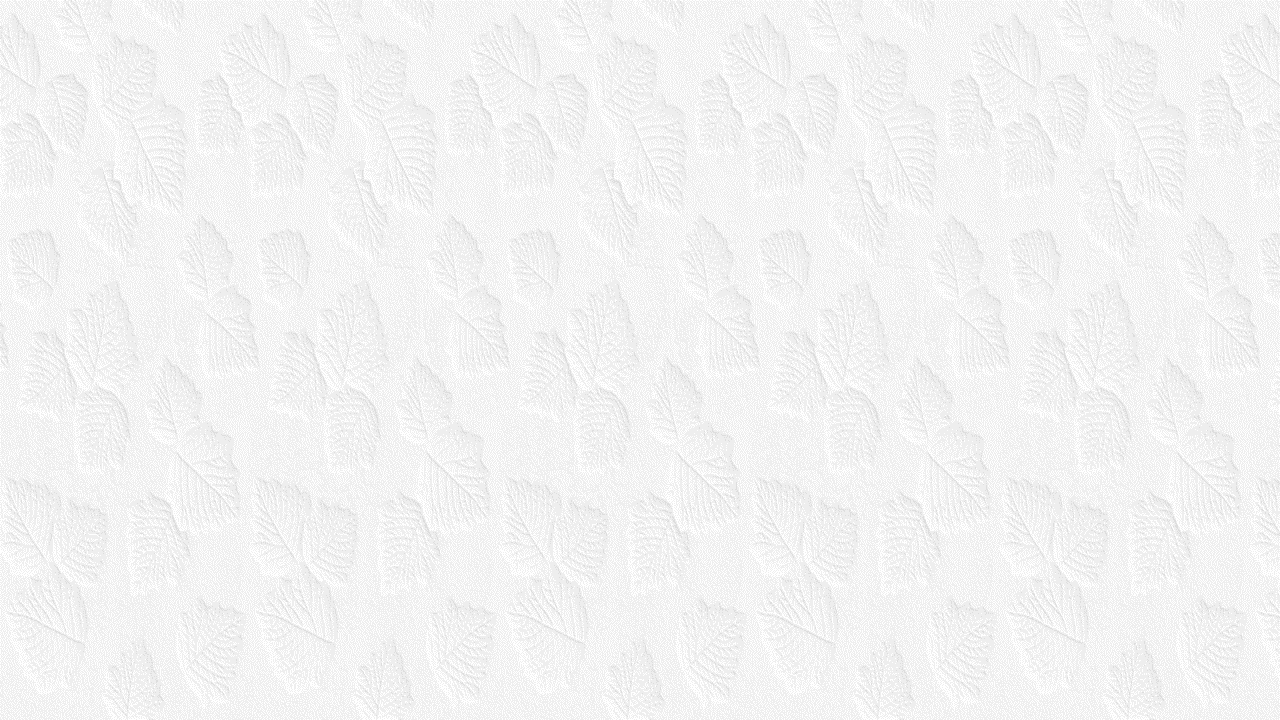 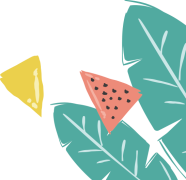 Trong tình huống nếu chẳng may gặp sóng thần để bảo vệ mình và hỗ trợ những người xung quanh chúng ta cần:
+ Chạy đến nơi an toàn ở các bãi đất cao hoặc xa bờ biển từ 500m trở lên;
+ Phải sơ tán vào sâu trên đất liền, chỉ mang theo các vật dụng, tài sản, giấy tờ quan trọng khi sơ tán;
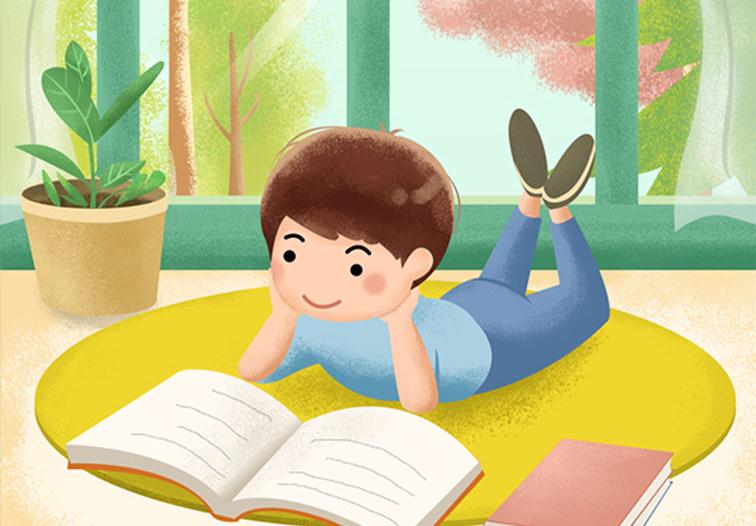 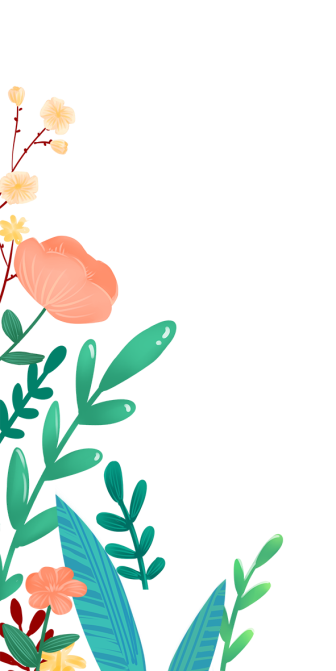 PPT模板 http://www.1ppt.com/moban/
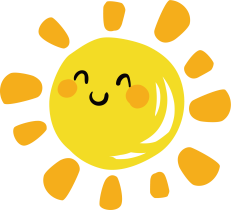 Hướng dẫn đọc:
 Giọng to, rõ. Chú ý khi đọc đến chỗ có kí hiệu       thì dừng lại một vài phút nhìn qua ô tương ứng để suy ngẫm về những yêu cầu của sách giáo khoa.
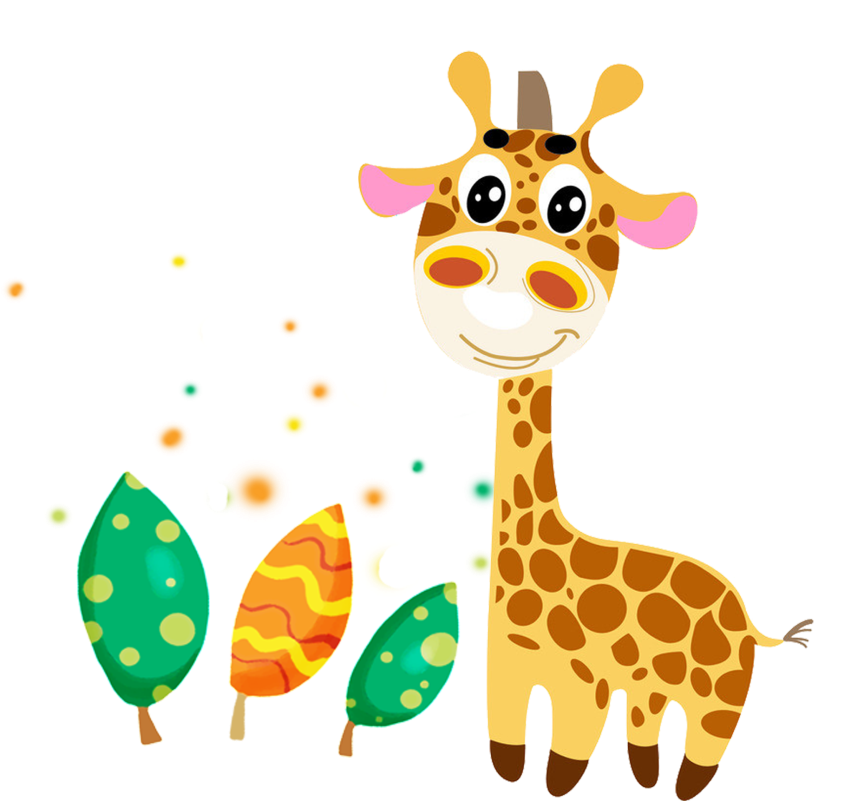 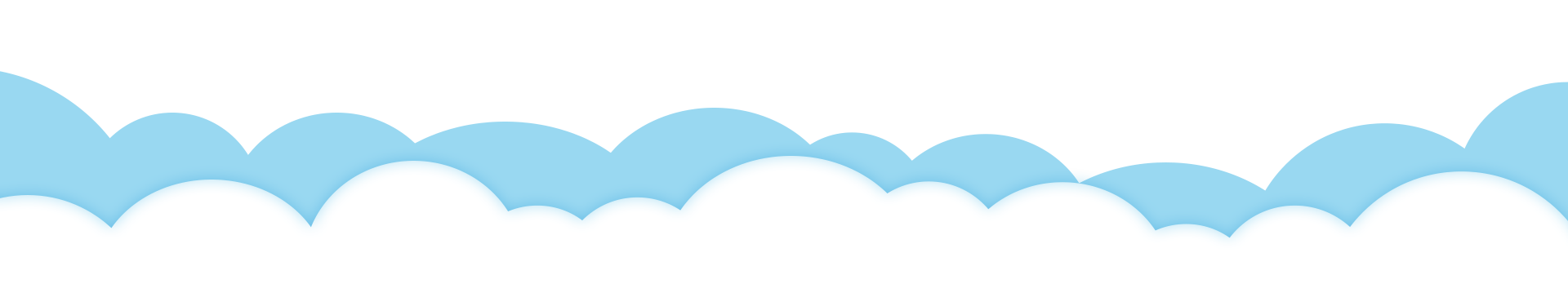 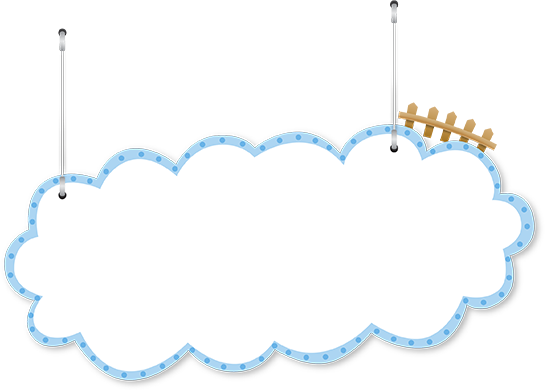 Suy nghĩ
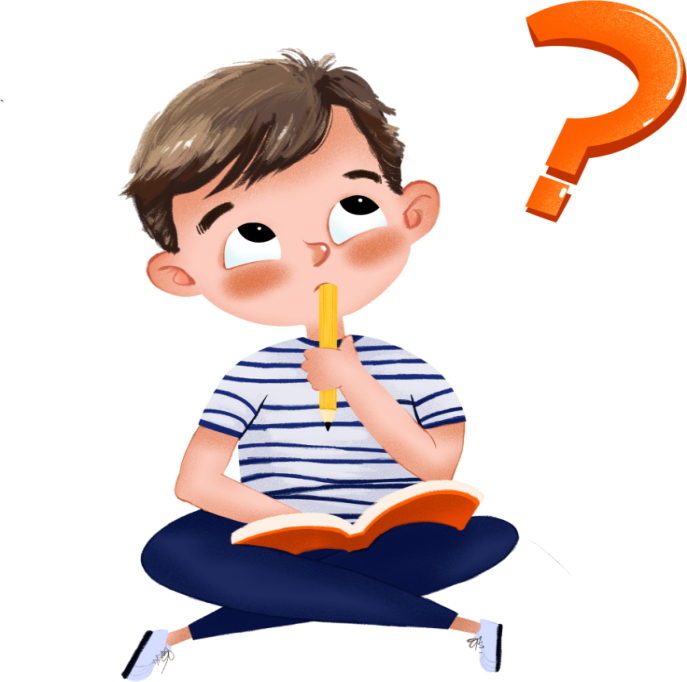 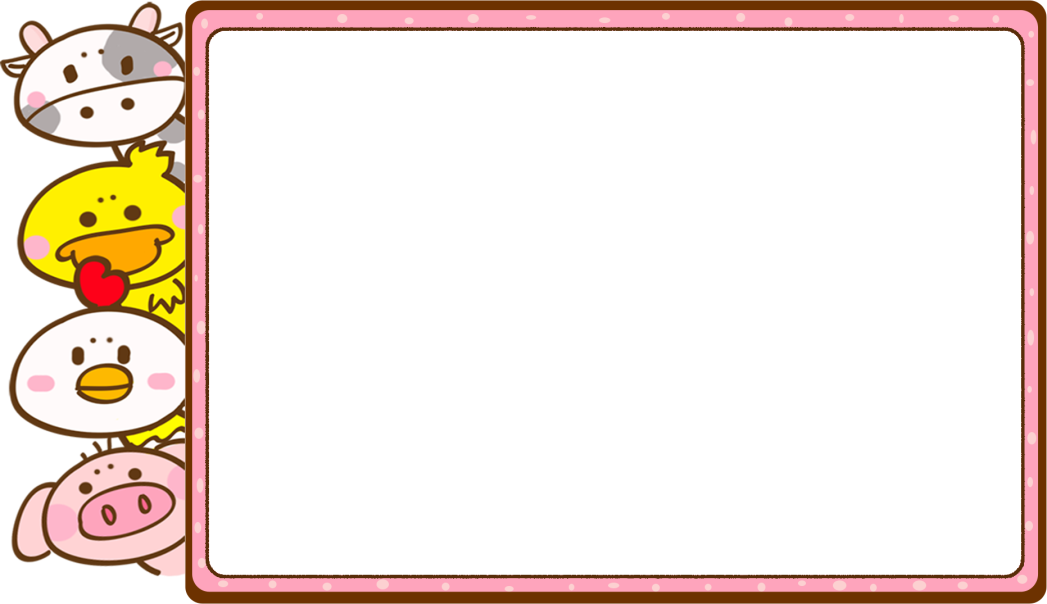 - Văn bản Bạn đã biết gì về sóng thần thuộc thể loại nào?
-  Xác định nội dung chính của văn bản trên.
- Chỉ ra cấu trúc của văn bản theo ba phần, nêu nội dung của từng phần.
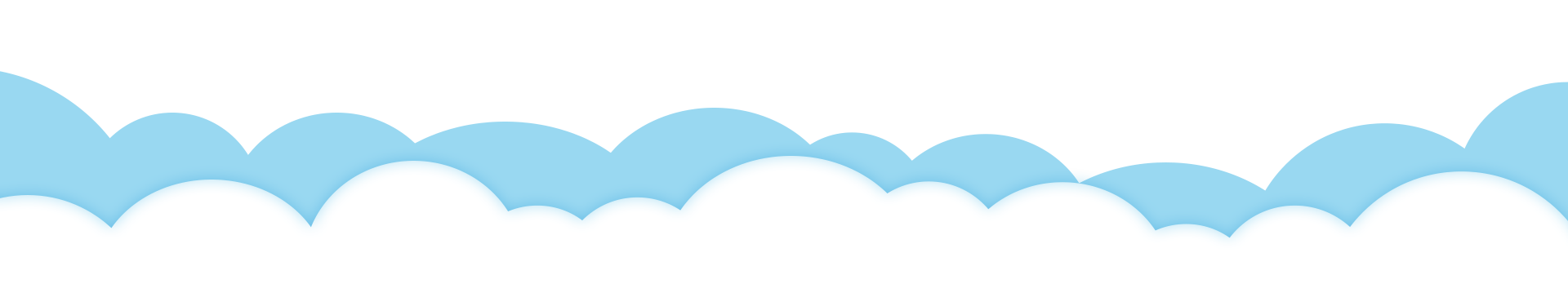 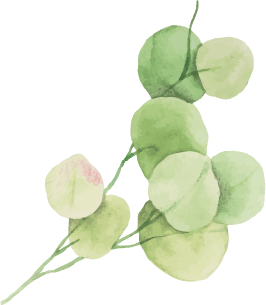 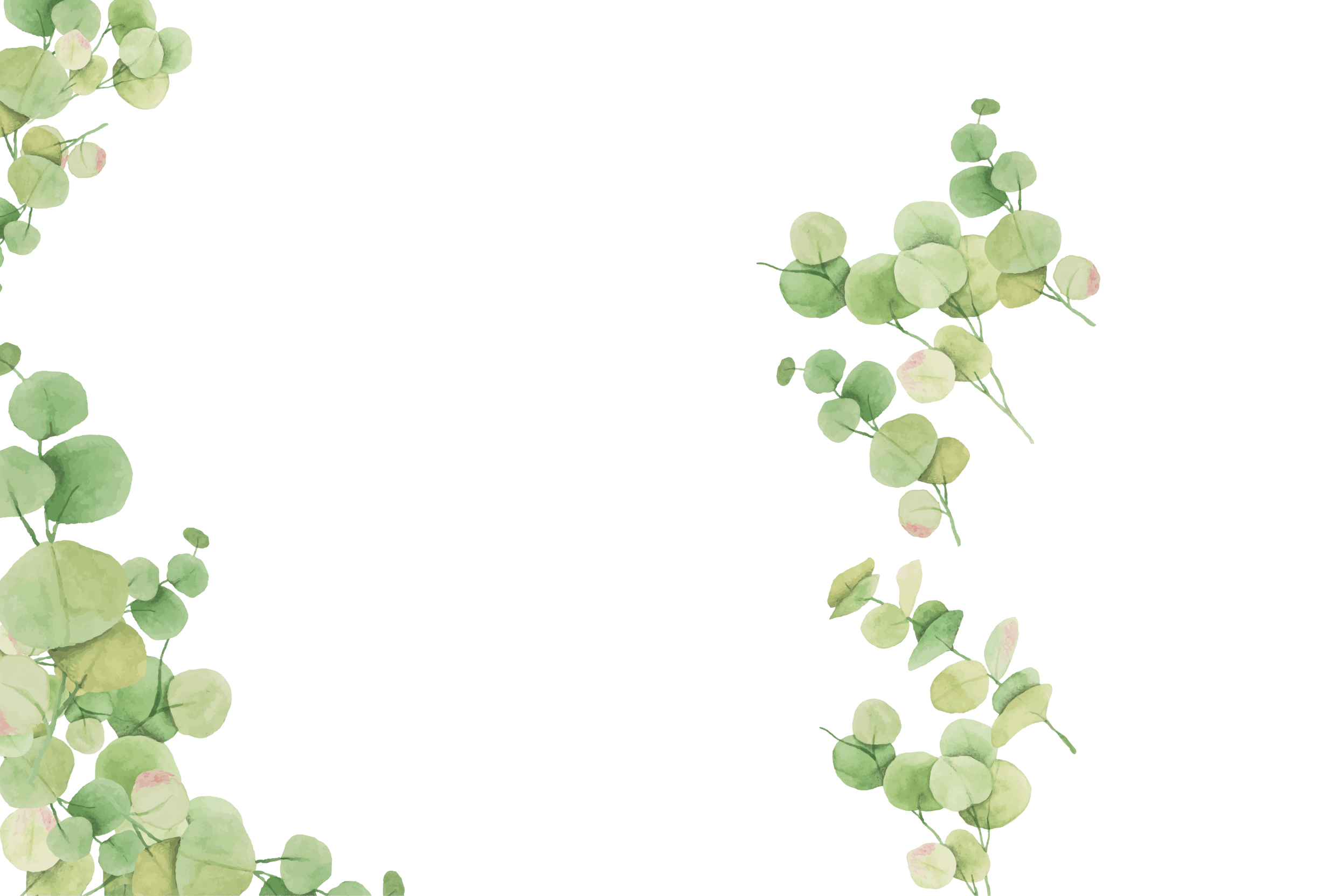 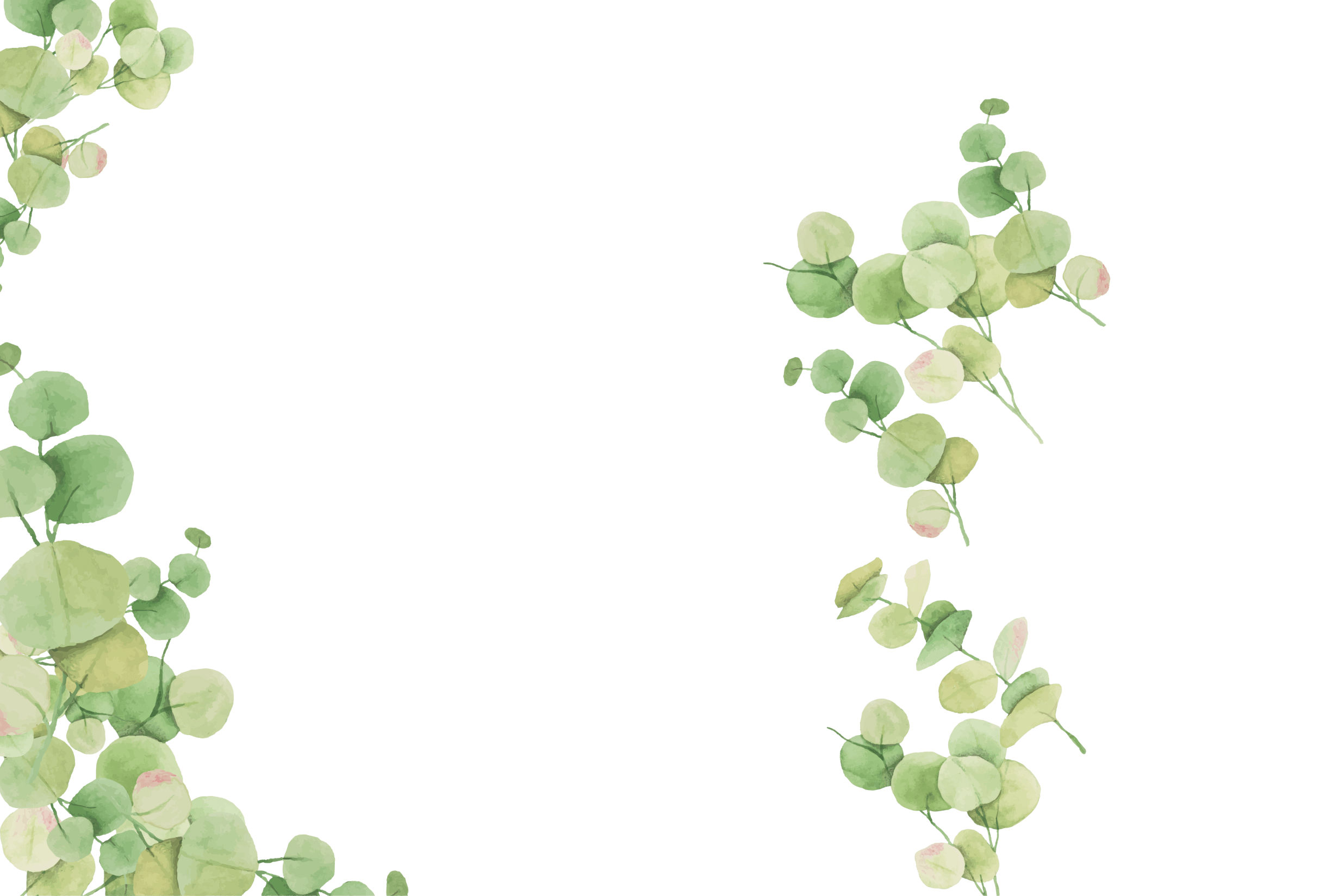 I. Trải nghiệm cùng văn bản:
- Xuất xứ: Theo Một số kiến thức về sóng thần, https://nhandan.vn, ngày 16/3/2022
- Thể loại : Văn bản thông tin 
- Nội dung: giải thích một hiện tượng tự nhiên (sóng thần).
- Cấu trúc:
+  Mở bài: từ đầu đến “năm 1958 cao đến 525m” - giới thiệu khái quát và quá trình xảy ra hiện tuợng sóng thần.
+ Nội dung: tiếp đến “khi sóng thần đến” - giải thích nguyên nhân và cách thức diễn ra hiện tượng sóng thần.
+ Kết thúc: Còn lại - trình bày sự việc cuối của hiện tượng sóng thần.
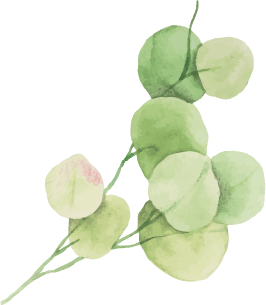 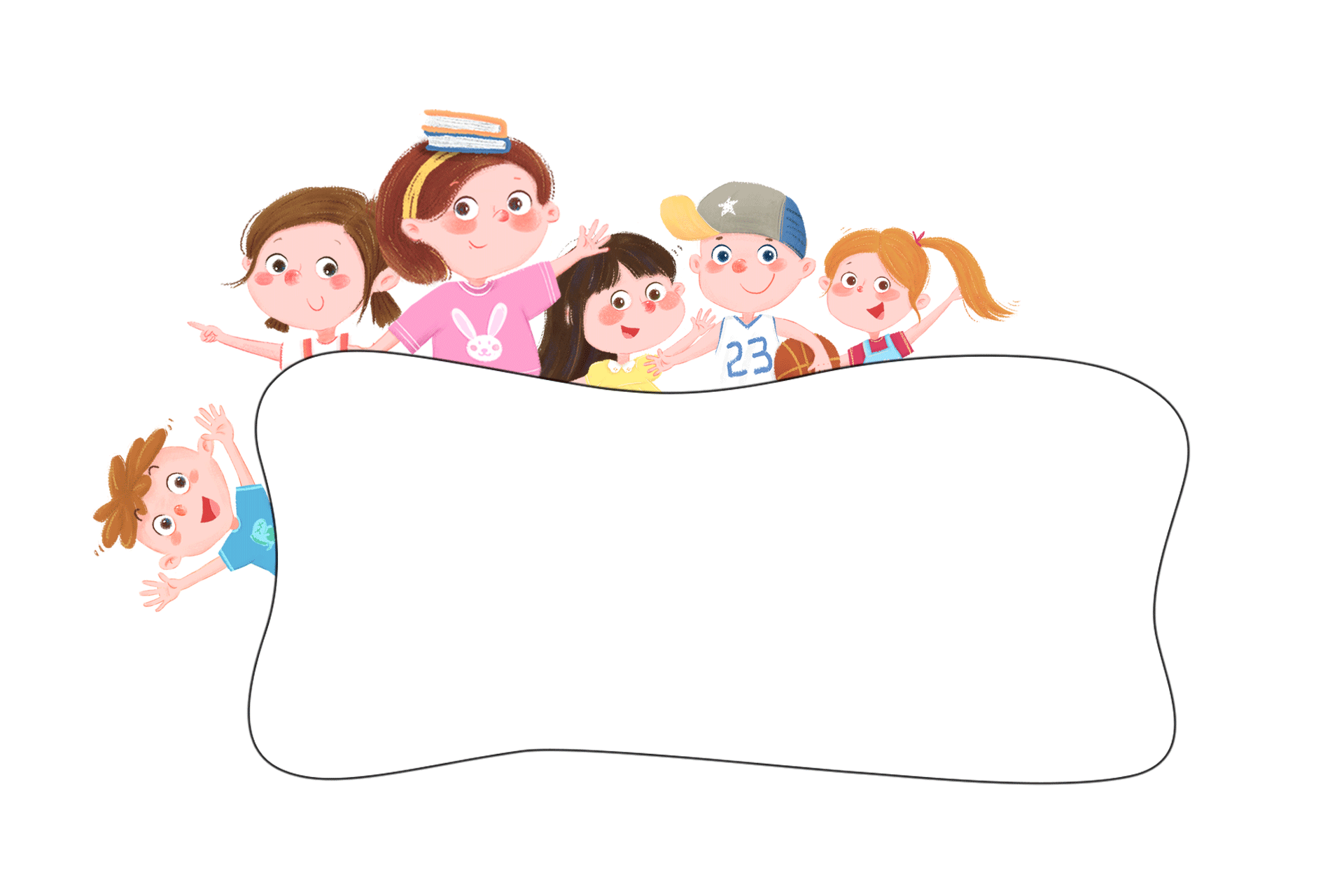 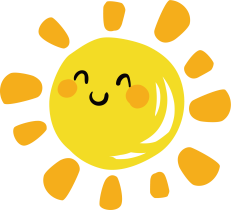 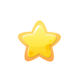 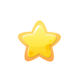 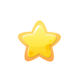 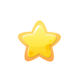 II. Suy ngẫm và phản hồi:
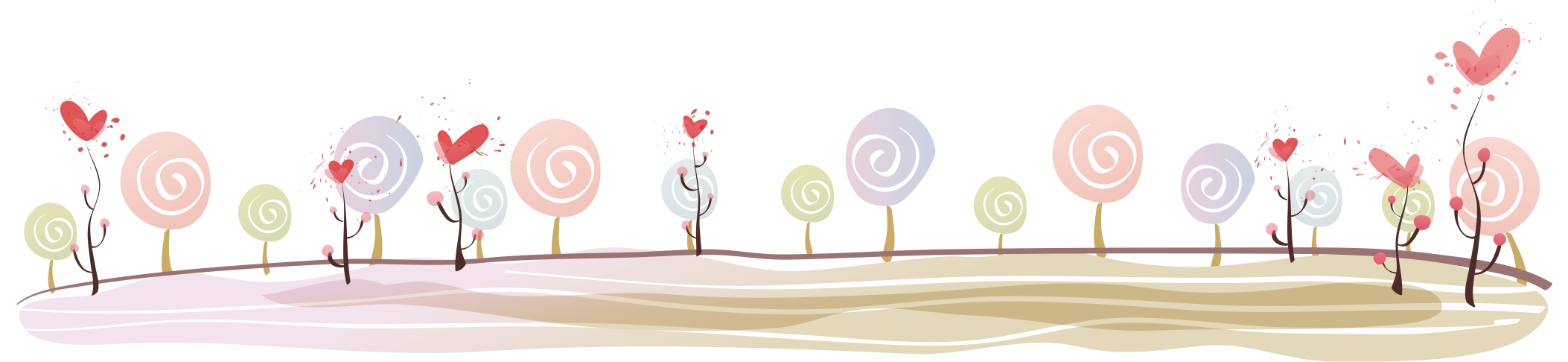 1.Mục đích, cấu trúc, từ ngữ của văn bản:
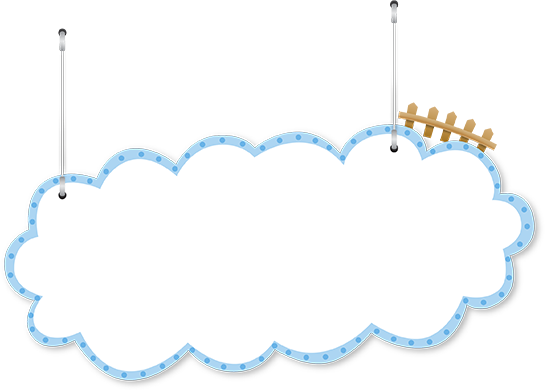 Suy nghĩ
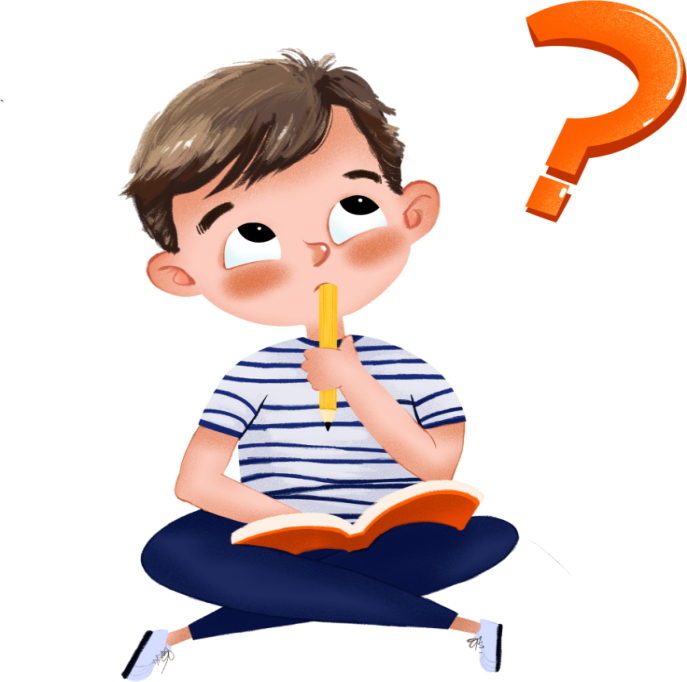 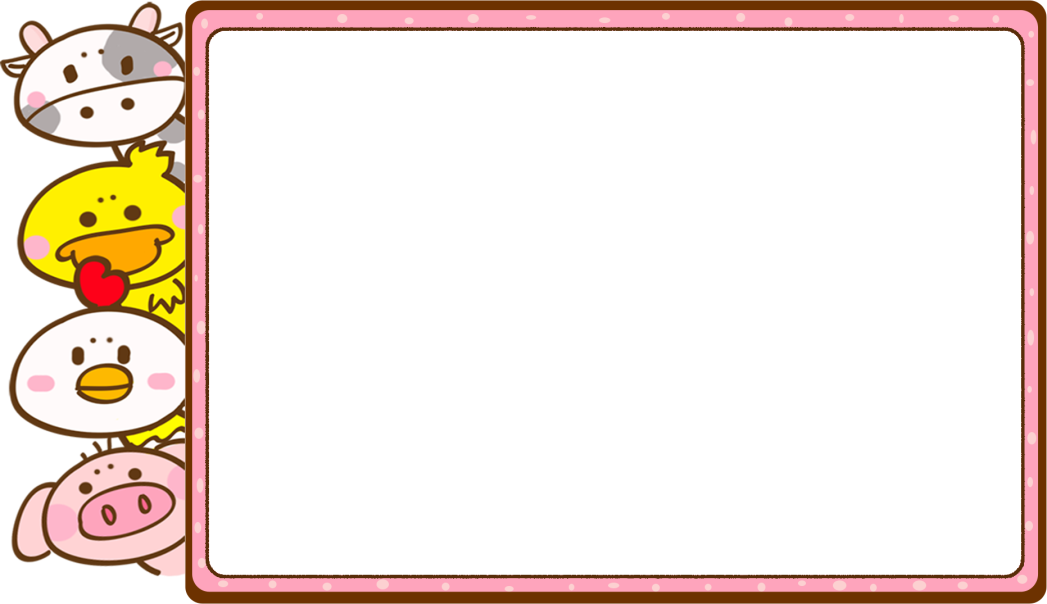 - Nhan đề và hệ thống đề mục của văn bản cho em biết điều gì? Mục đích viết của văn bản trên là gì?
- Những đặc điểm nào của văn bản giúp em nhận ra mục đích ấy?
- Nhận xét về cách sử dụng từ ngữ trong văn bản.
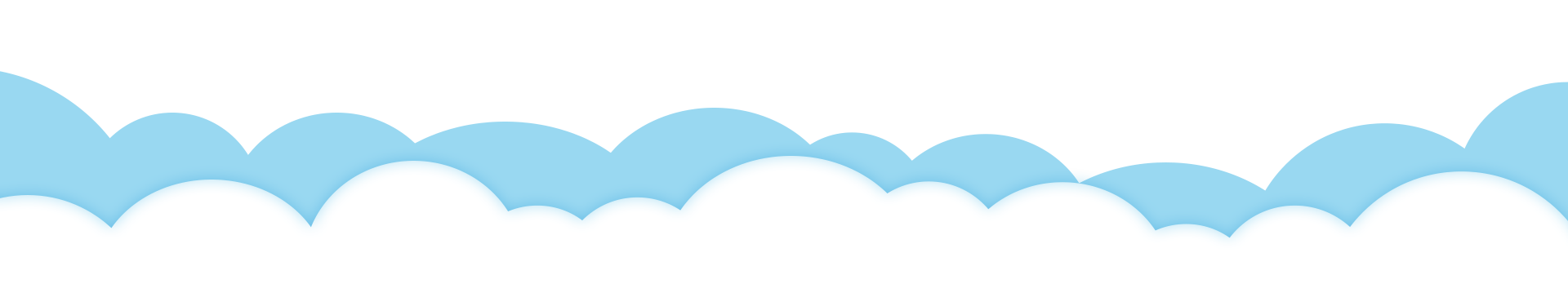 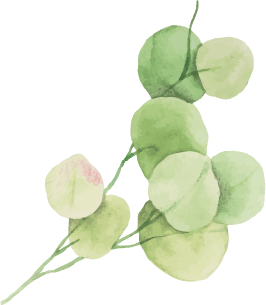 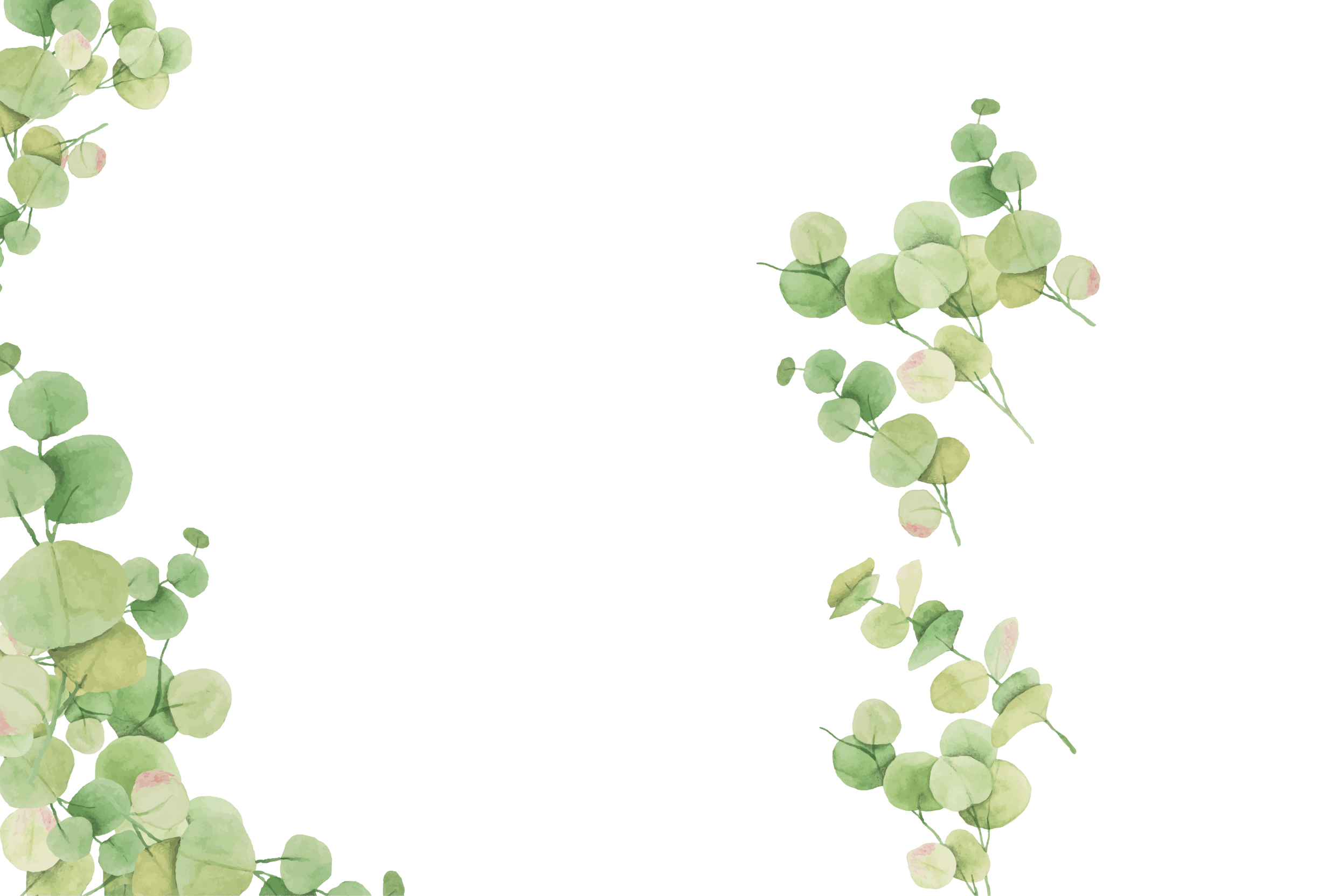 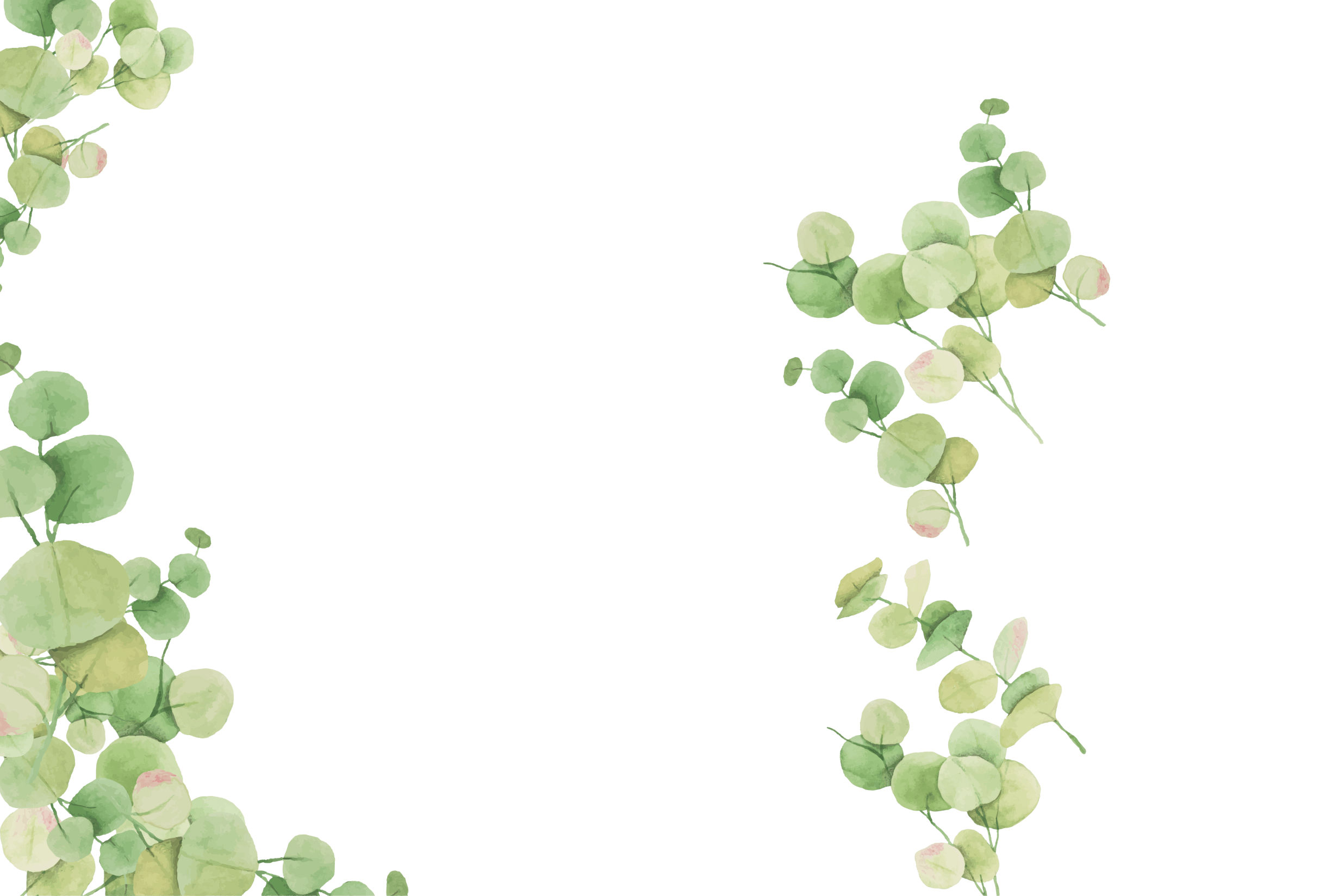 1.Mục đích, cấu trúc, từ ngữ của văn bản:
- Mục đích của văn bản là giúp cho người đọc nắm bắt và hiểu rõ hơn những thông tin về sóng thần (định nghĩa, cơ chế hình thành, nguyên nhân và dấu hiệu nhận biết sóng thần)
- Từ ngữ: sử dụng một số từ ngữ thuộc chuyên ngành khoa học địa lí như mảng kiến tạo, động đất, núi lửa, thuỷ triều,...; động từ miêu tả hoạt động hoặc trạng  thái như: dịch chuyển, va chạm, trồi, dao động,...; từ ngữ miêu tả trình tự như đầu tiên, sau đó,...
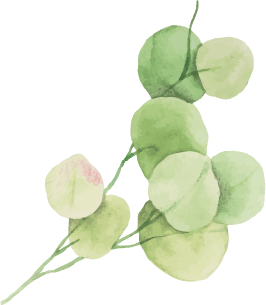 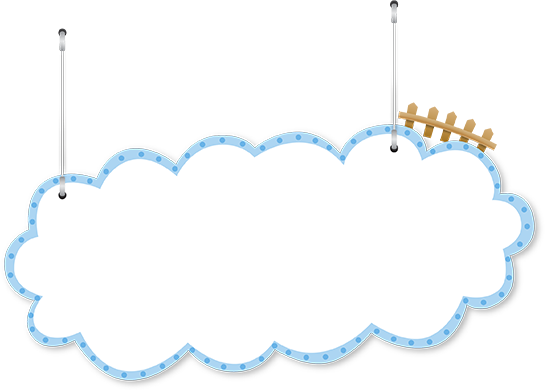 Suy nghĩ
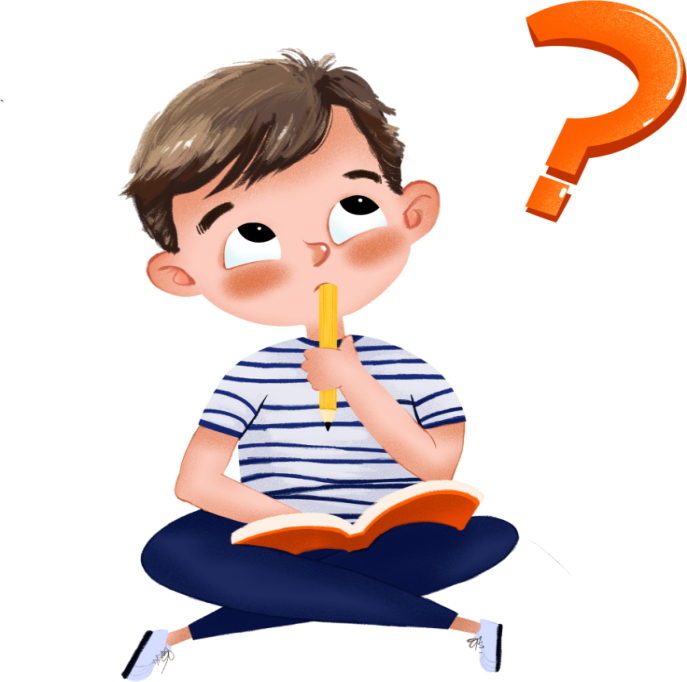 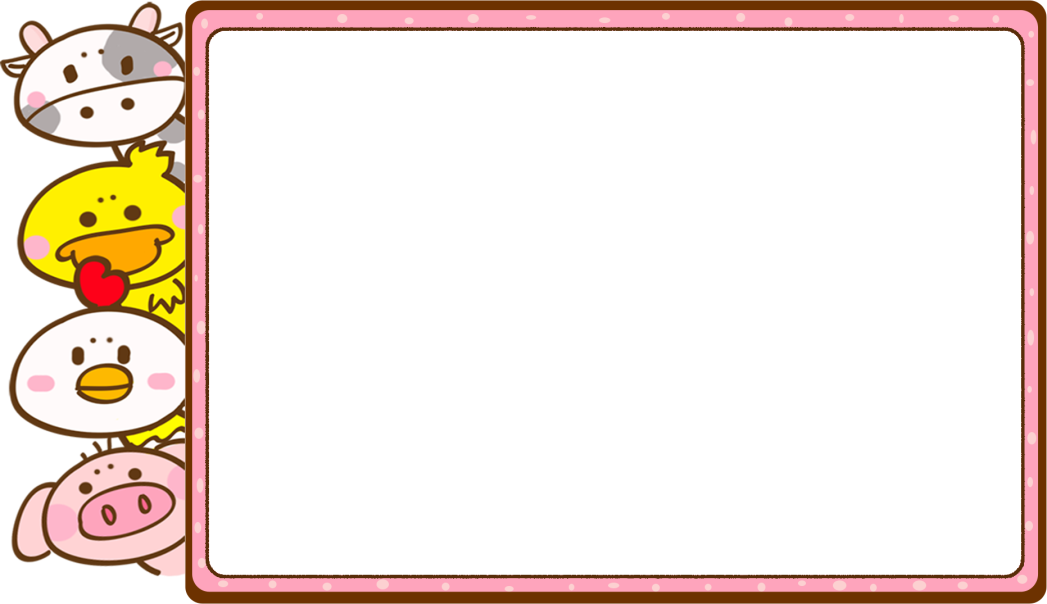 Theo em, cấu trúc văn bản thông tin thường chứa những yếu tố nào?
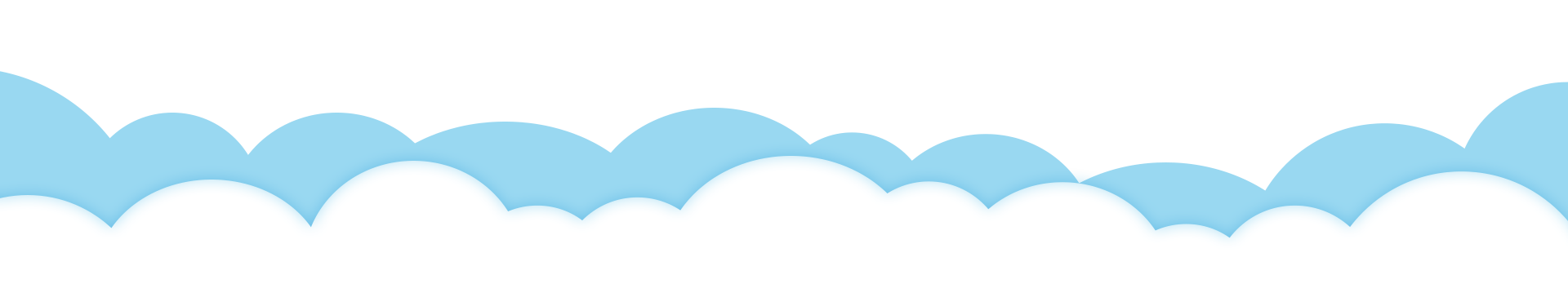 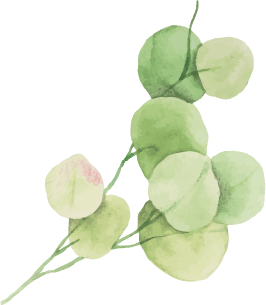 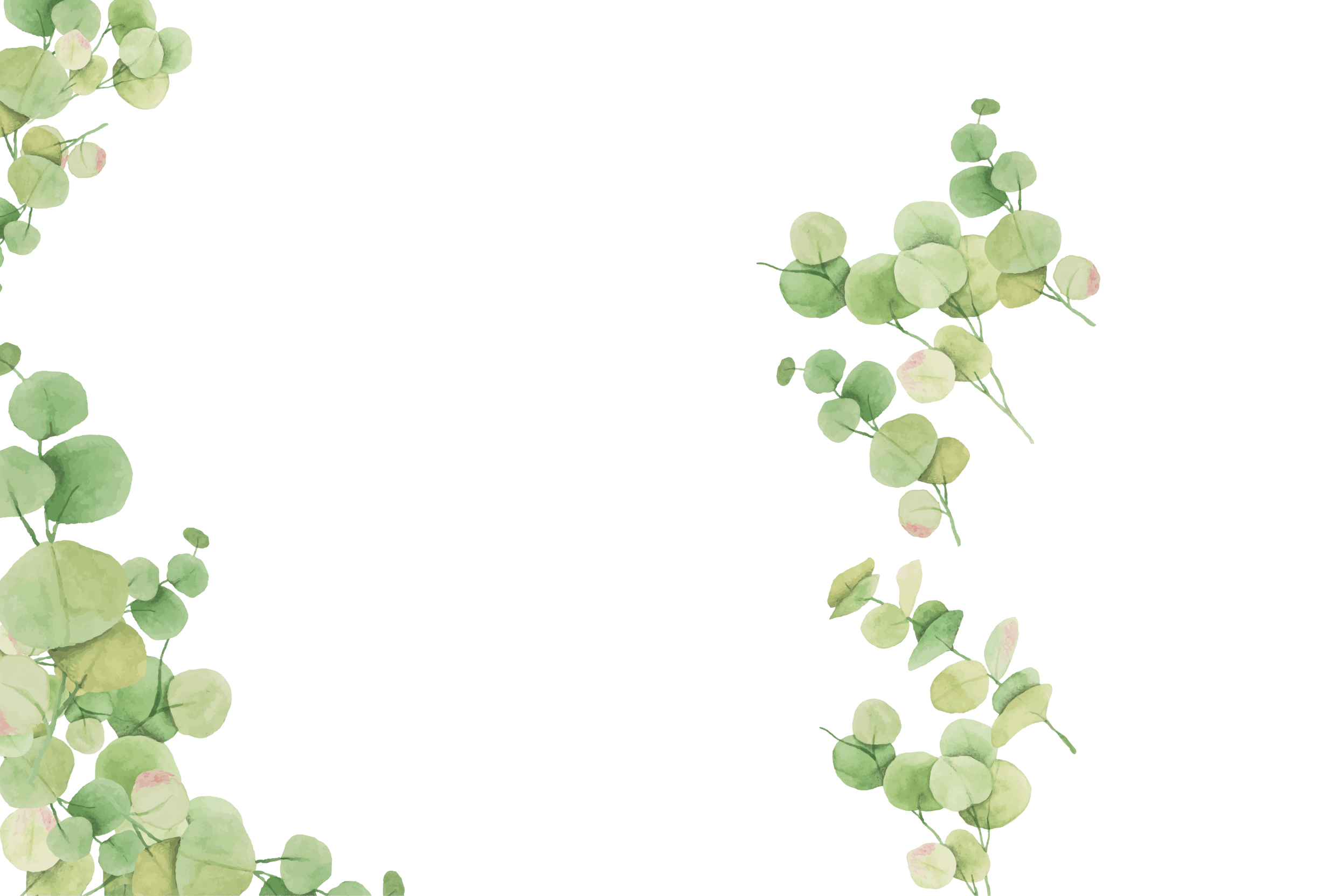 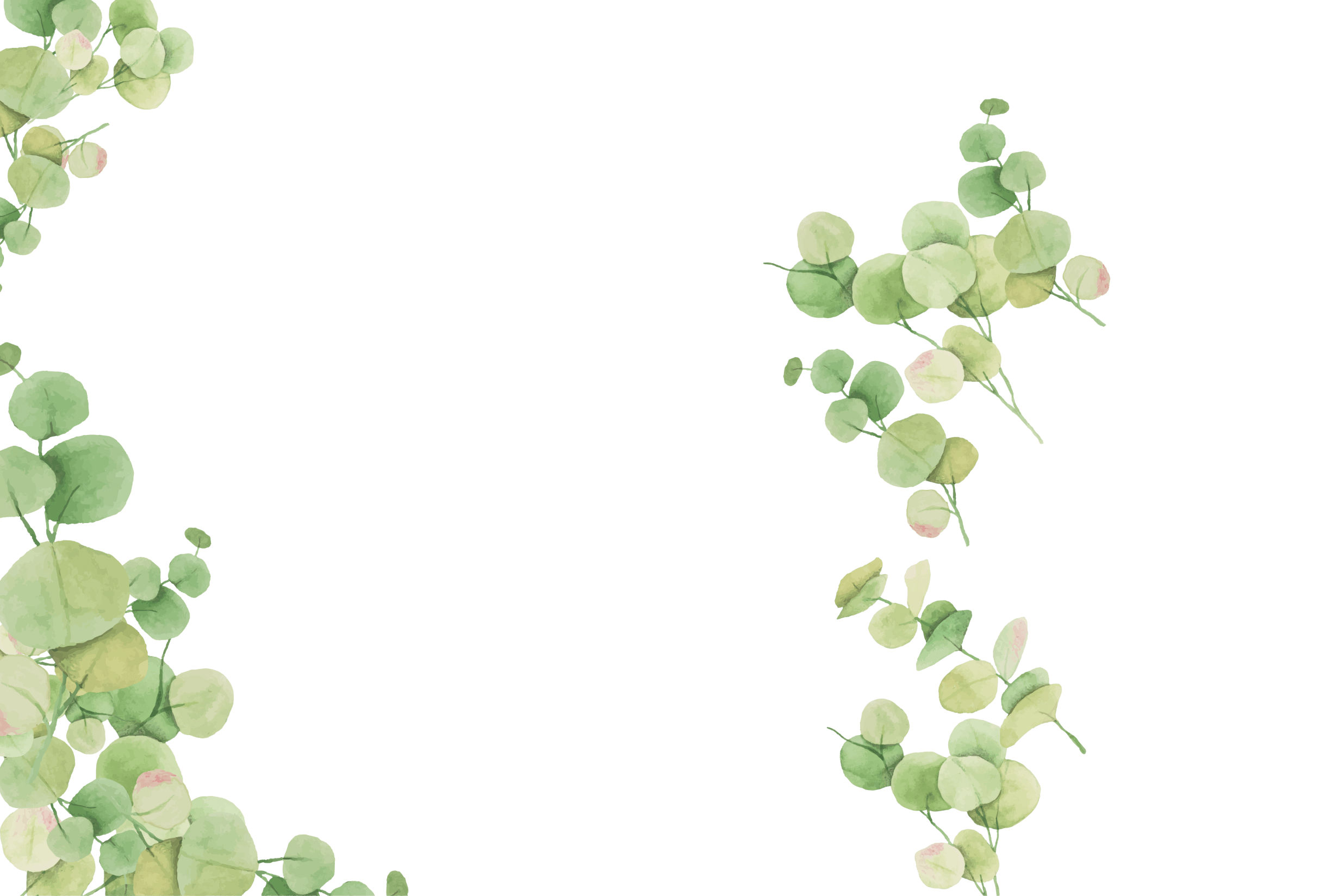 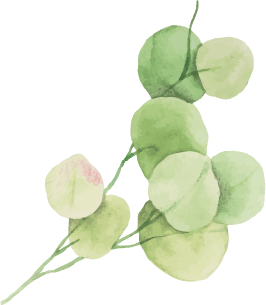 2.  Các thông tin về sóng thần
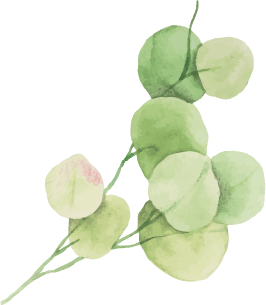 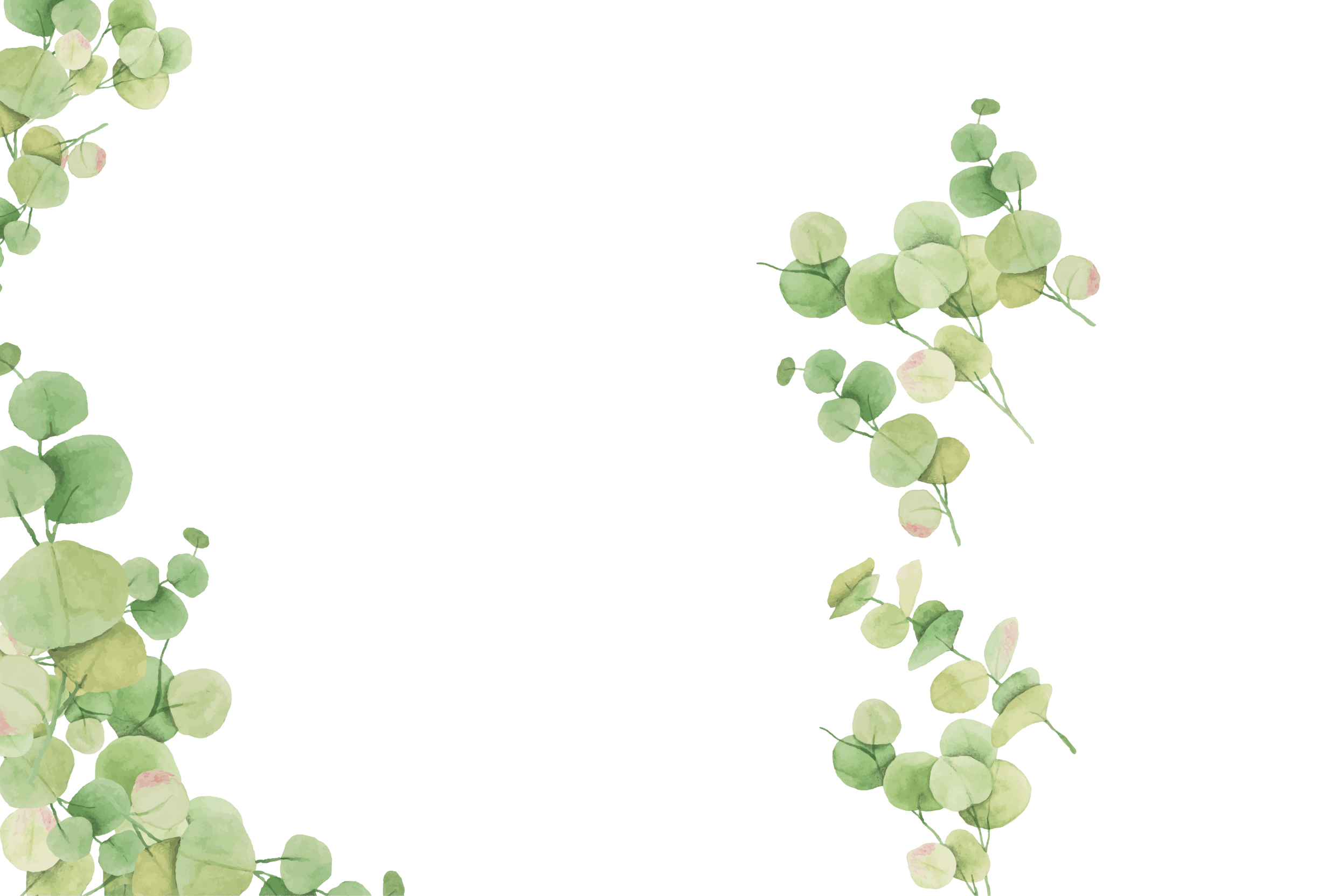 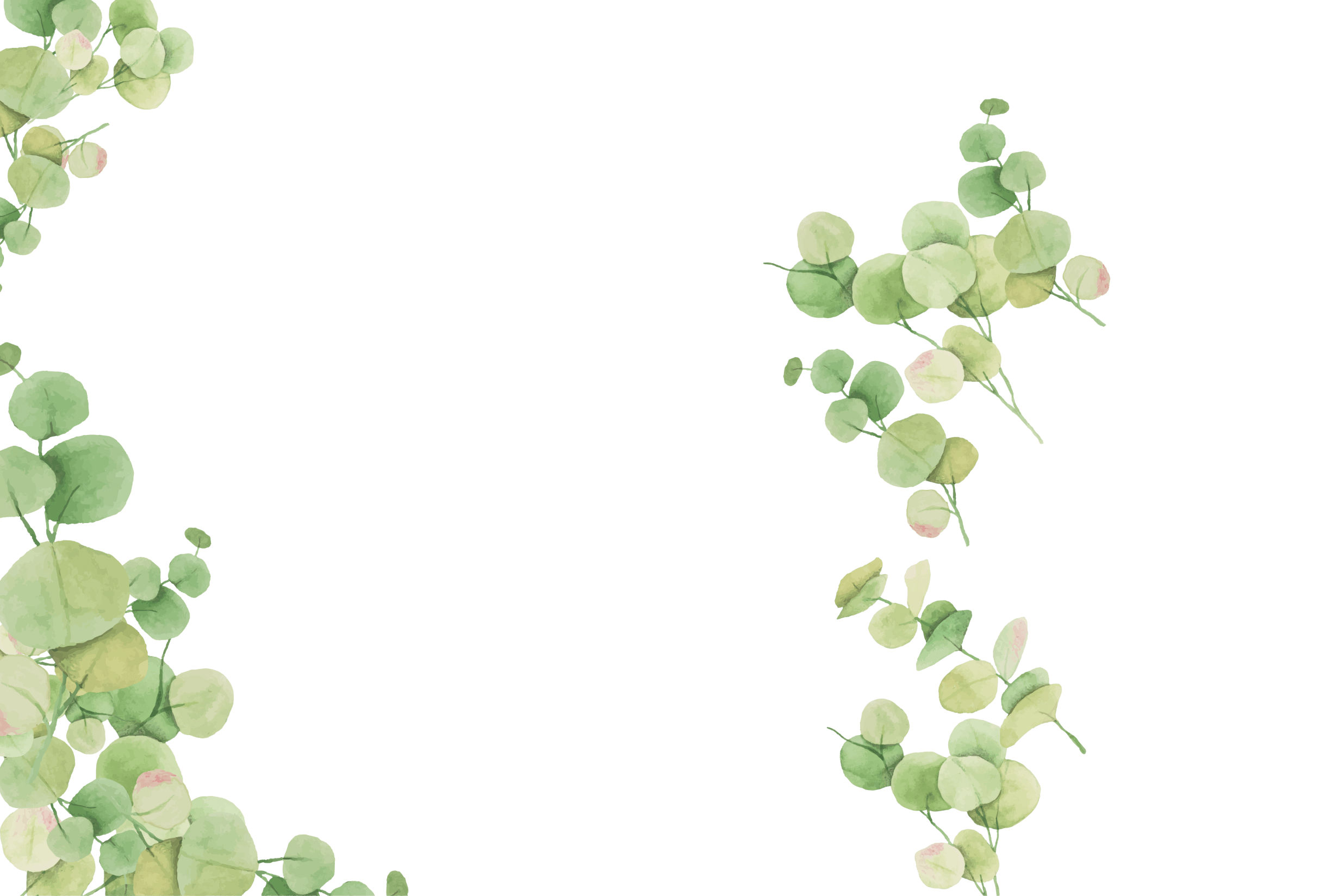 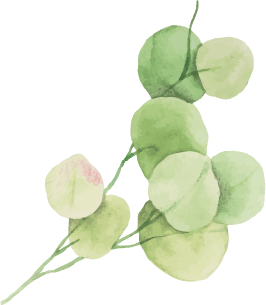 3. Phương tiện phi ngôn ngữ
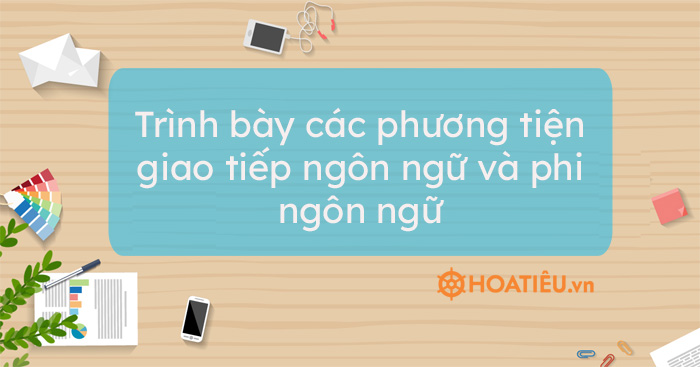 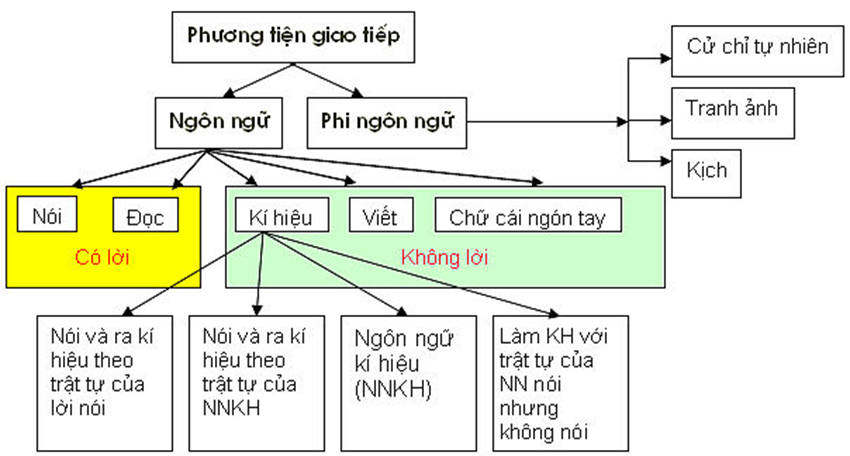 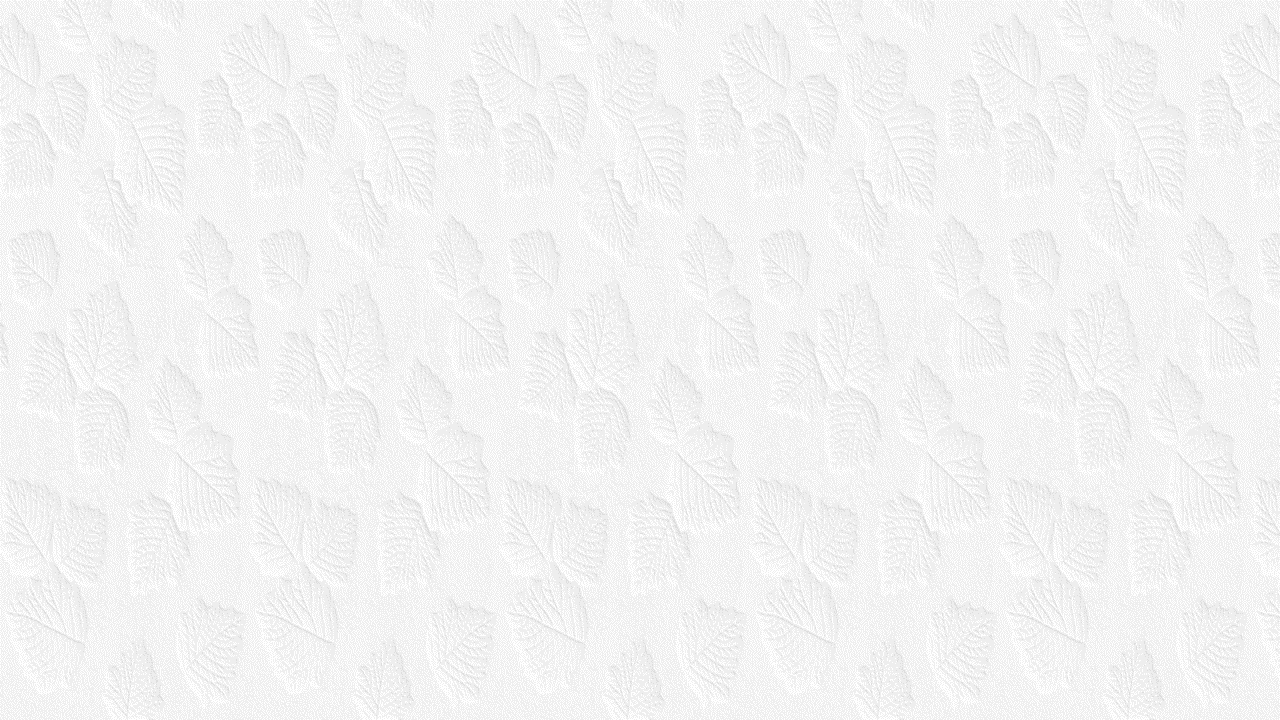 - Kể tên các loại phương tiện phi ngôn ngữ được sử dụng trong văn bản. 
- Vai trò của việc sử dụng các phương tiện phi ngôn ngữ trong văn bản là gì?
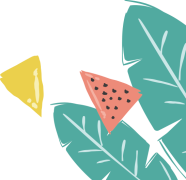 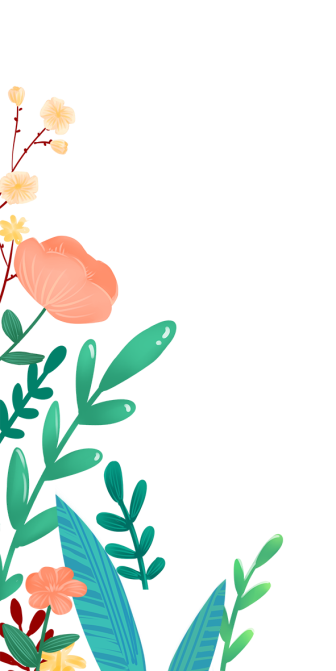 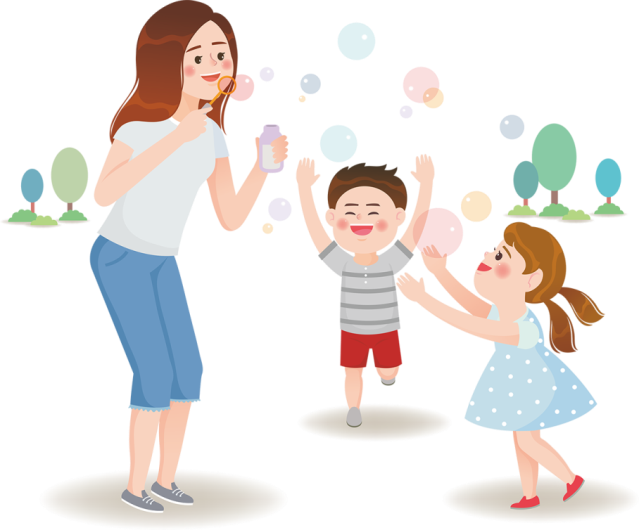 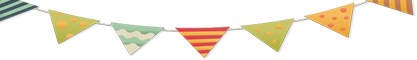 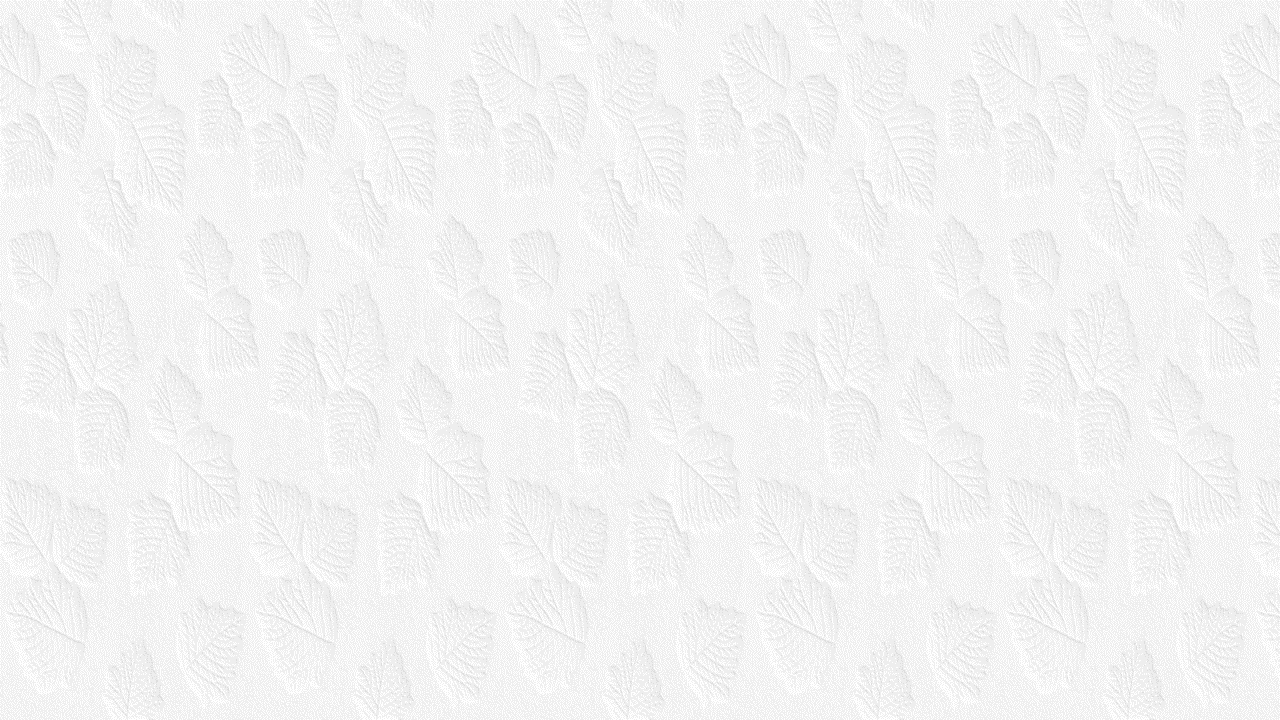 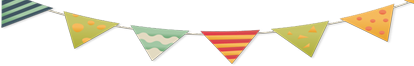 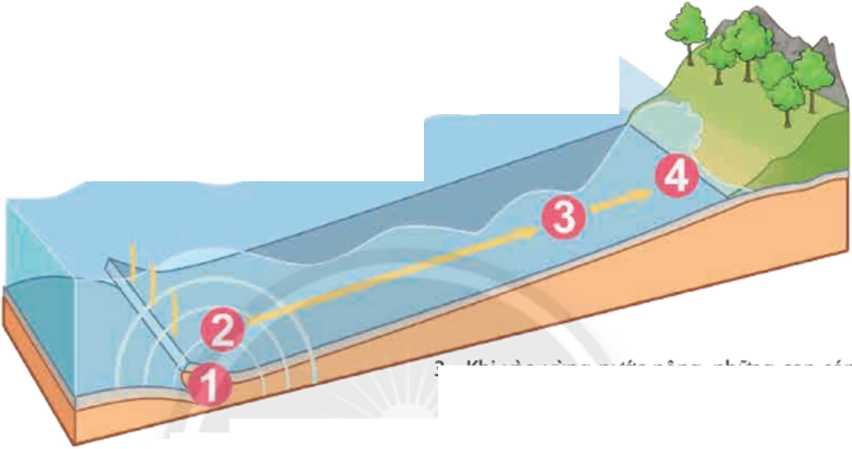 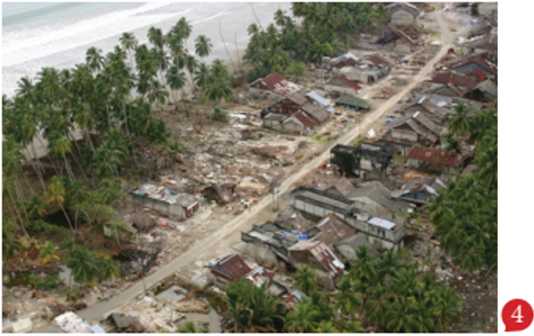 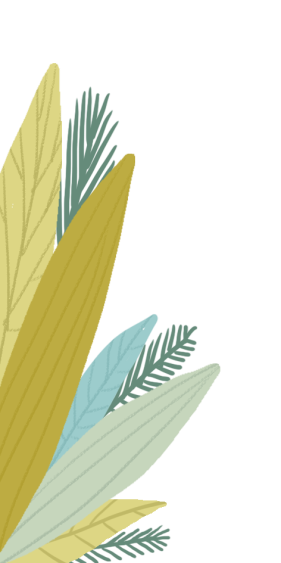 sơ đồ
Hình ảnh
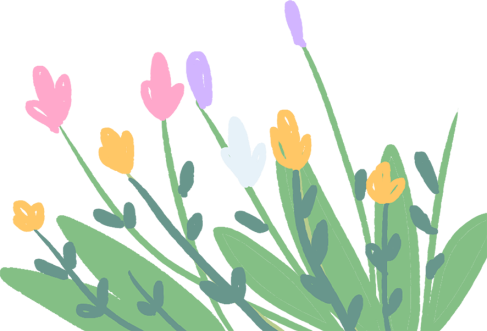 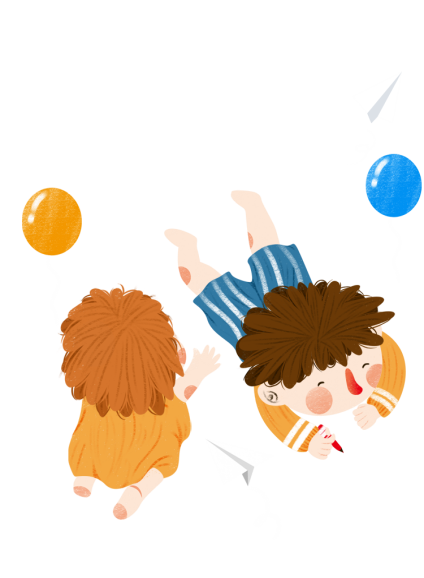 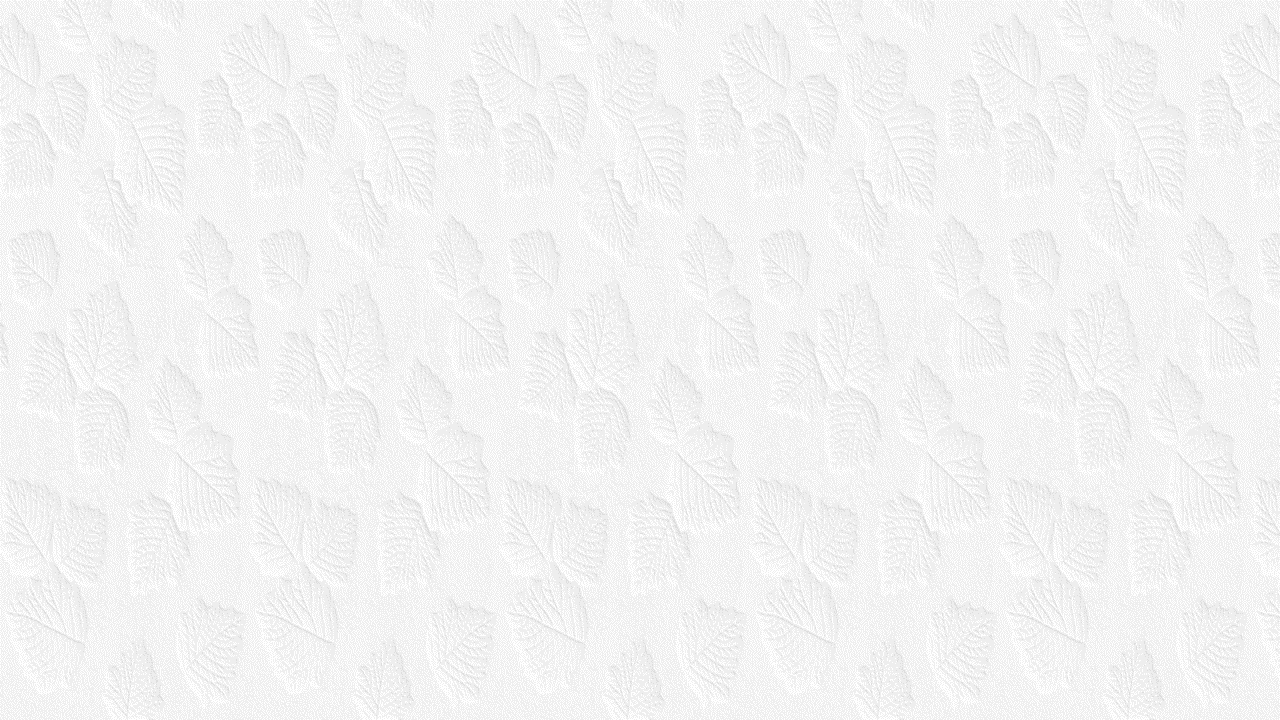 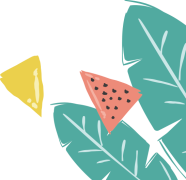 3. Phương tiện phi ngôn ngữ
- Loại phương tiện phi ngôn ngữ được sử dụng trong văn bản: sơ đồ, hình ảnh. 
- Hiệu quả biểu đạt của phương tiện phi ngôn ngữ trong văn bản: làm cho thông tin của văn bản trở nên trực quan, rõ ràng hơn; giúp người đọc dễ hình dung hơn về những thông tin được trình bày; từ đó hiểu văn bản dễ dàng hơn.
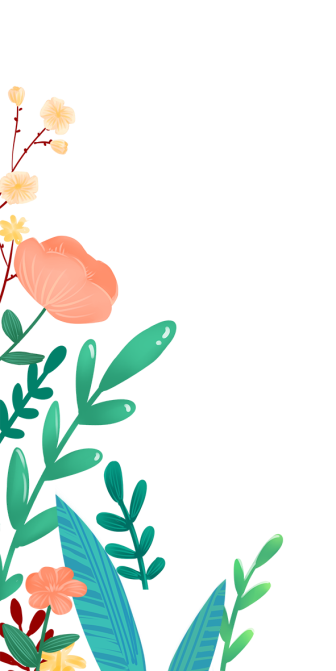 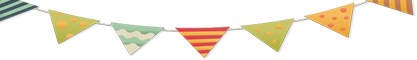 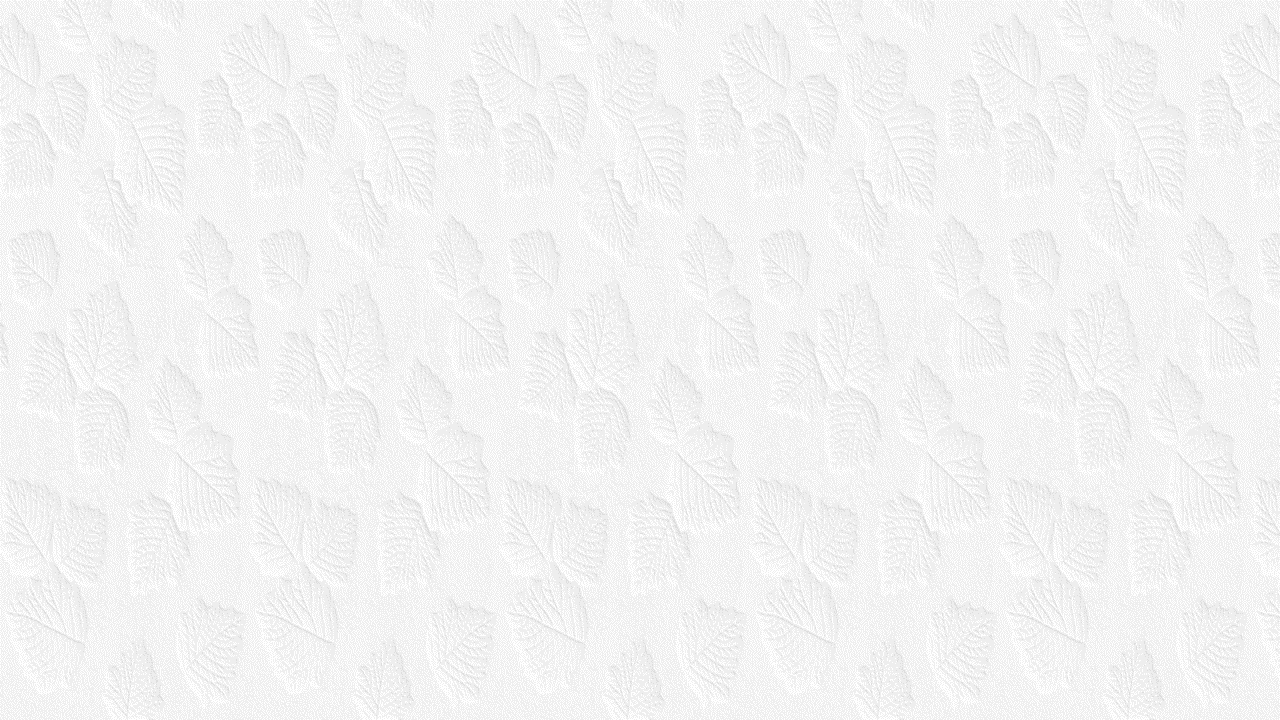 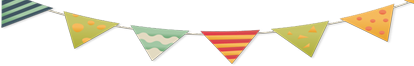 XIN CẢM ƠN
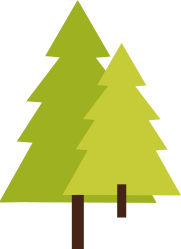 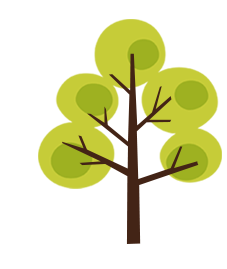 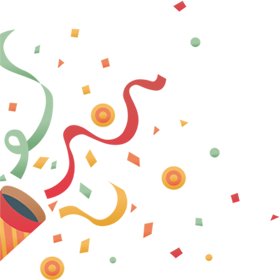 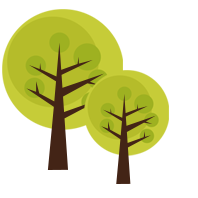 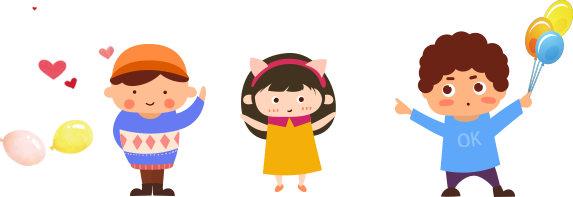 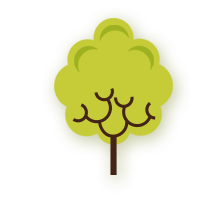 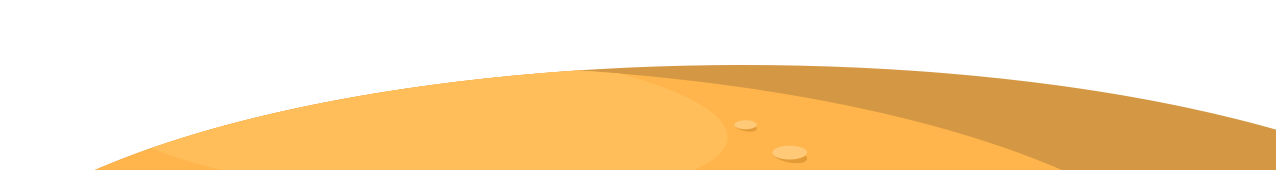 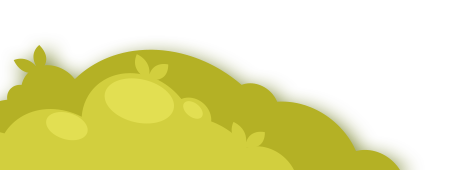 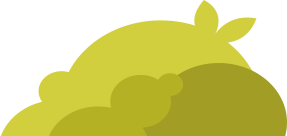 https://www.freeppt7.com